EIC Physics and IR Design II
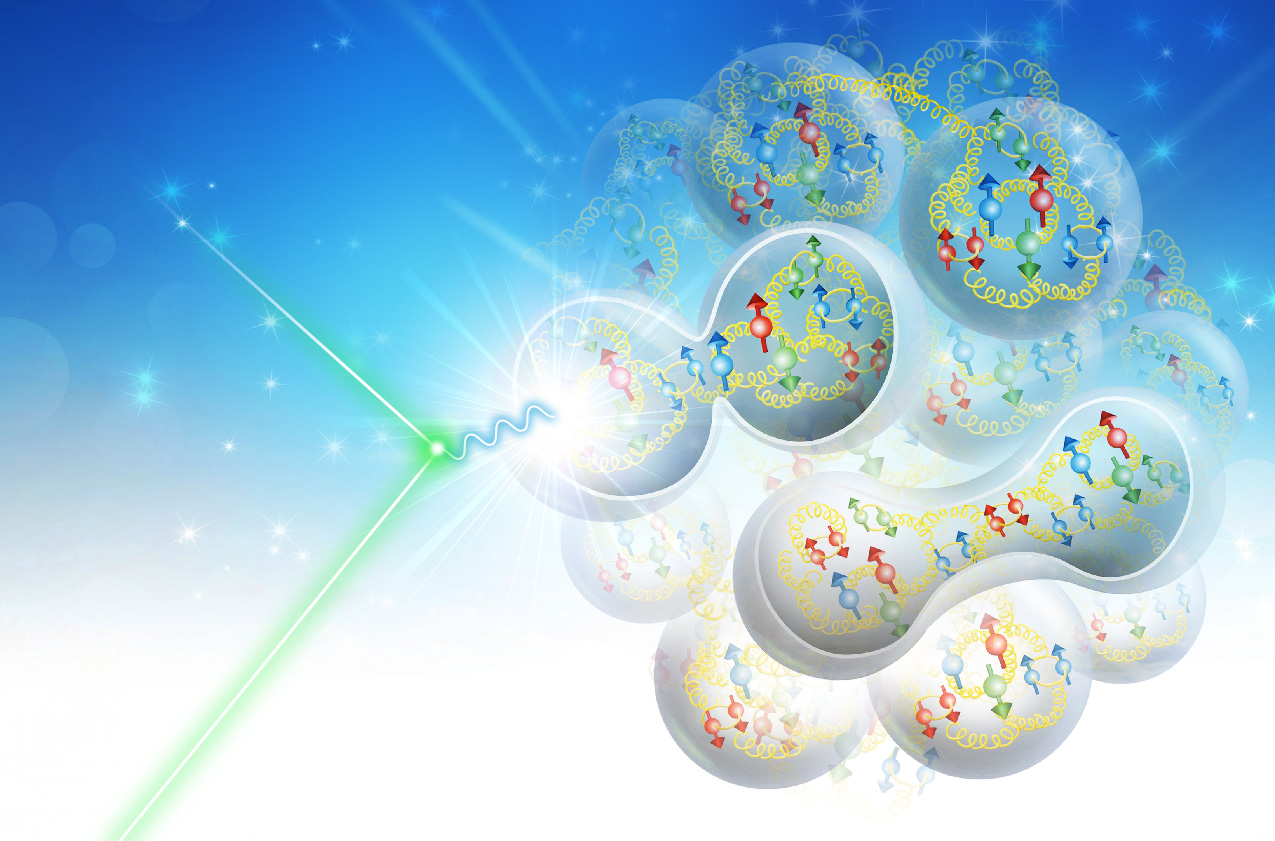 Vasiliy Morozov
on behalf of JLEIC design team
CFNS Summer School 2019
August 3, 2019
1
Outline
Full acceptance detector concept
Magnetic optics of the interaction region
Engineering design of the interaction region magnets
Detector background
Detector acceptance
Tagging for heavy ions
Coherent diffraction 
quark propagation and hadronization
EIC software highlights
2
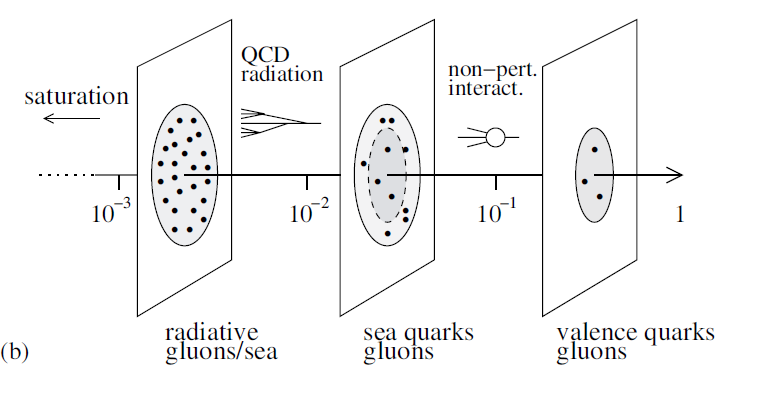 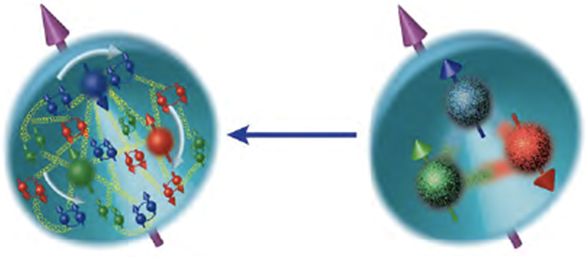 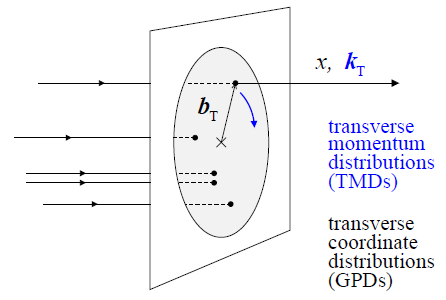 EIC Physics Highlights
An EIC aims to study the sea quark and gluon-dominated matter
3D structure of nucleons
How do gluons and quarks bind into 3D hadrons?
How does the mass of a nucleon emerges?
Role of orbital motion and gluon dynamics in the proton spin
Why do quarks contribute only ~30%?
Gluons in nuclei (splitting/recombining)
Does the gluon density saturate at small x?
Need luminosity, polarization and good acceptance to detect spectator & fragments
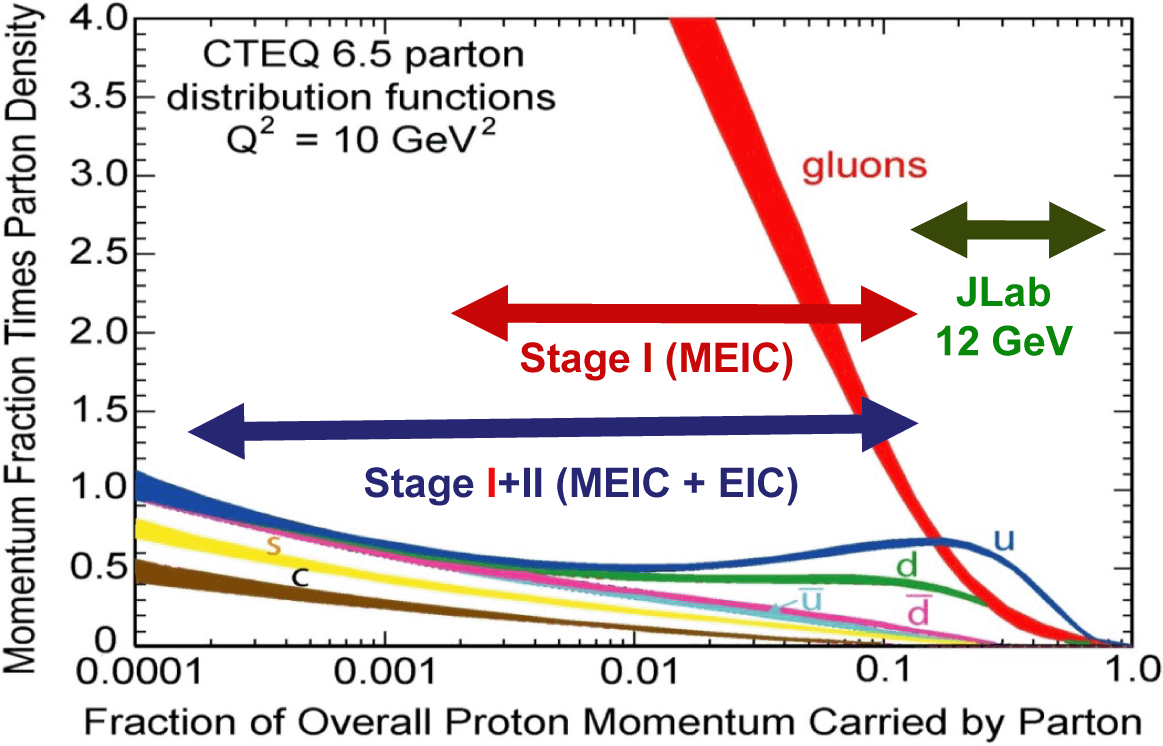 3
Full Acceptance Detector Concept
For typical collider experiments, measurements are performed mainly in central region
Would like to get ~100% acceptance for the whole event
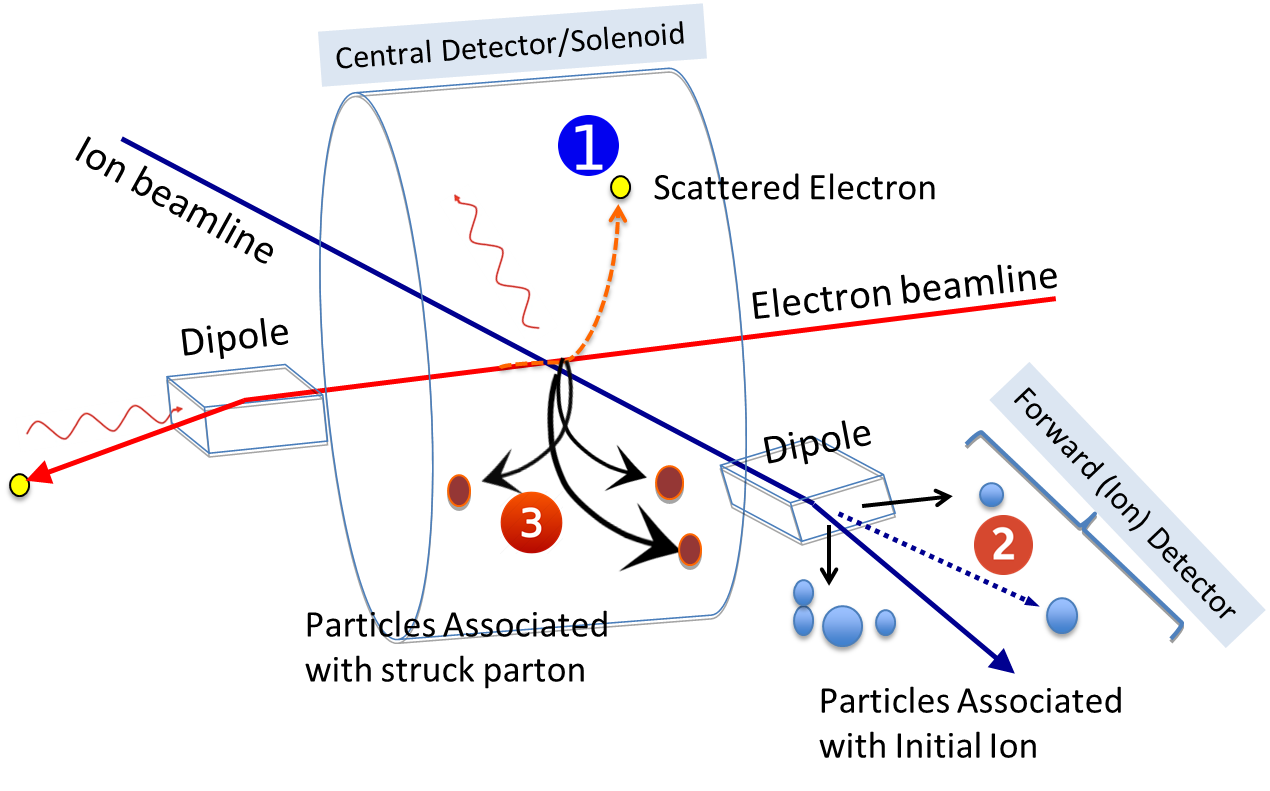 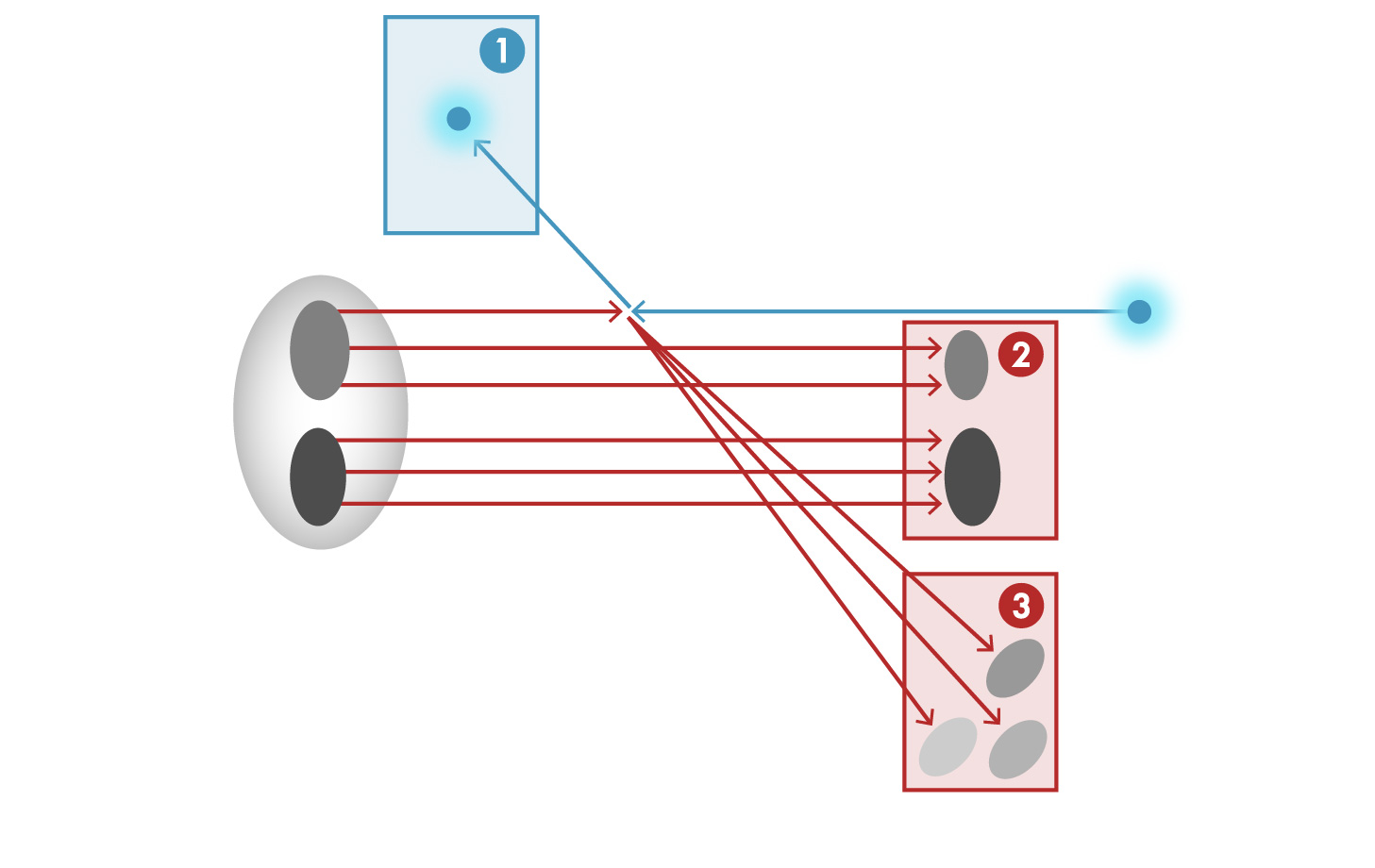 e’
e
p/A
4
Schematic of Full-Acceptance Detector
50 mrad crossing angle

Forward hadron detection in three stages
Endcap
Small dipole covering angles up to ~3
Far forward, ~10 mrad, for particles passing through accelerator quads

Low-Q2 tagger
Small-angle electron detection
Roman pots
End caps
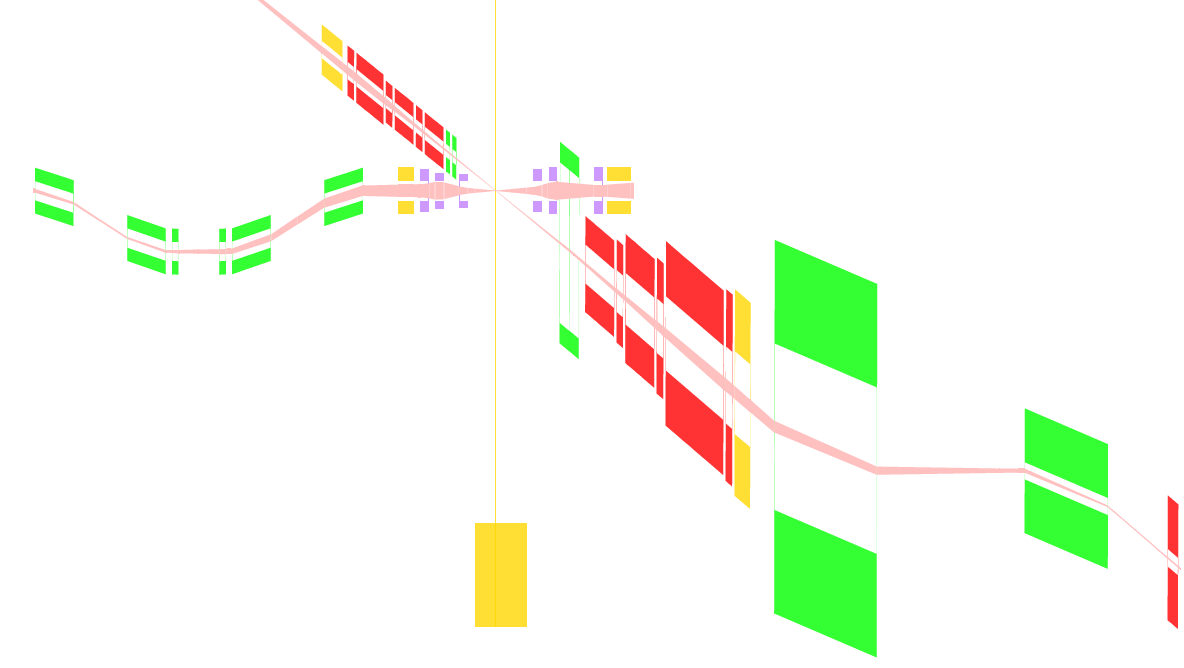 Secondary 
focus
Central detector
5
Streamlining IR Updates
With many parties involved, need to find a way to reliably synchronize the IR models between accelerator, detector and engineering groups.
Accelerator Lattice
MAD-X
Largely 
automated
Detector Model
GEMC
Engineering Design
CAD
Largely 
automated
6
Ion Interaction Region
High luminosity and acceptance performance in the whole energy range
Conventional NbTi technology
Secondary focus with high dispersion
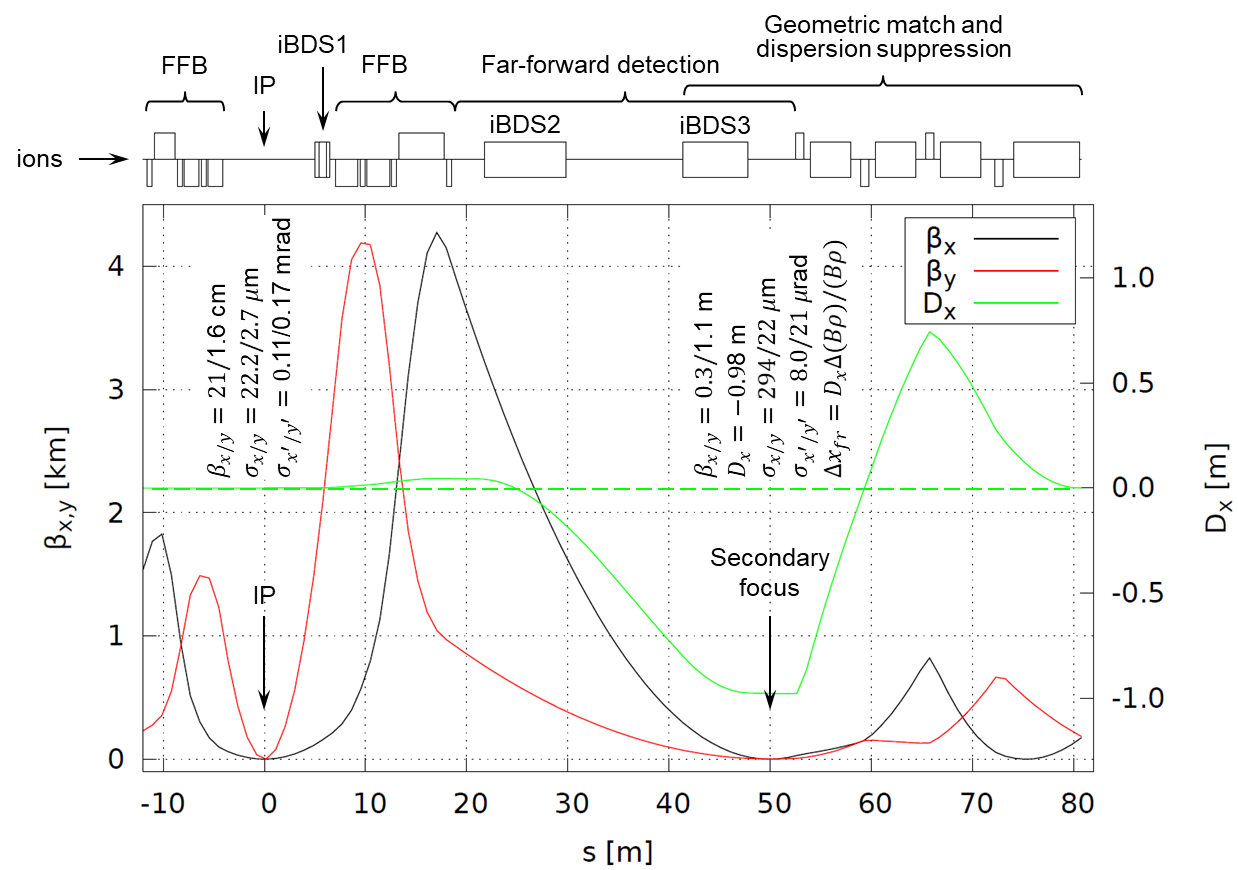 7
Ion Beam Envelope & 99%p Trajectory
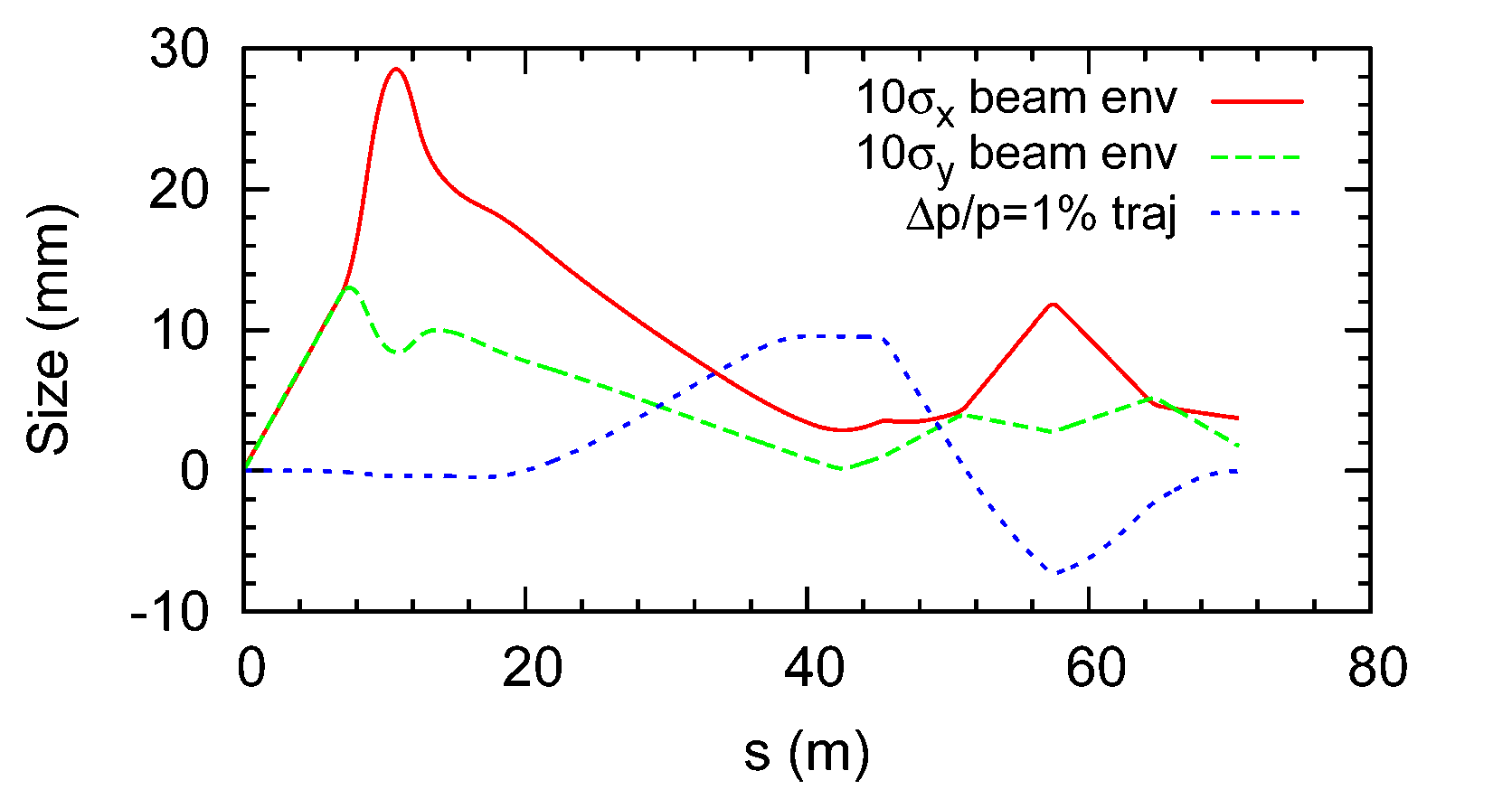 8
JLEIC Ion IR 100 GeV COM Design
±10 mrad angular aperture acceptance in the whole energy range up to 100 GeV COM with a secondary focus in combination with high dispersion point downstream of spectrometer dipole 
Conventional Nb-Ti technology Final-Focusing Quadrupole technology 
Same high luminosity and detection performance as the 65 GeV COM design
Shorter- and longer-focus configurations at lower and higher energies, respectively
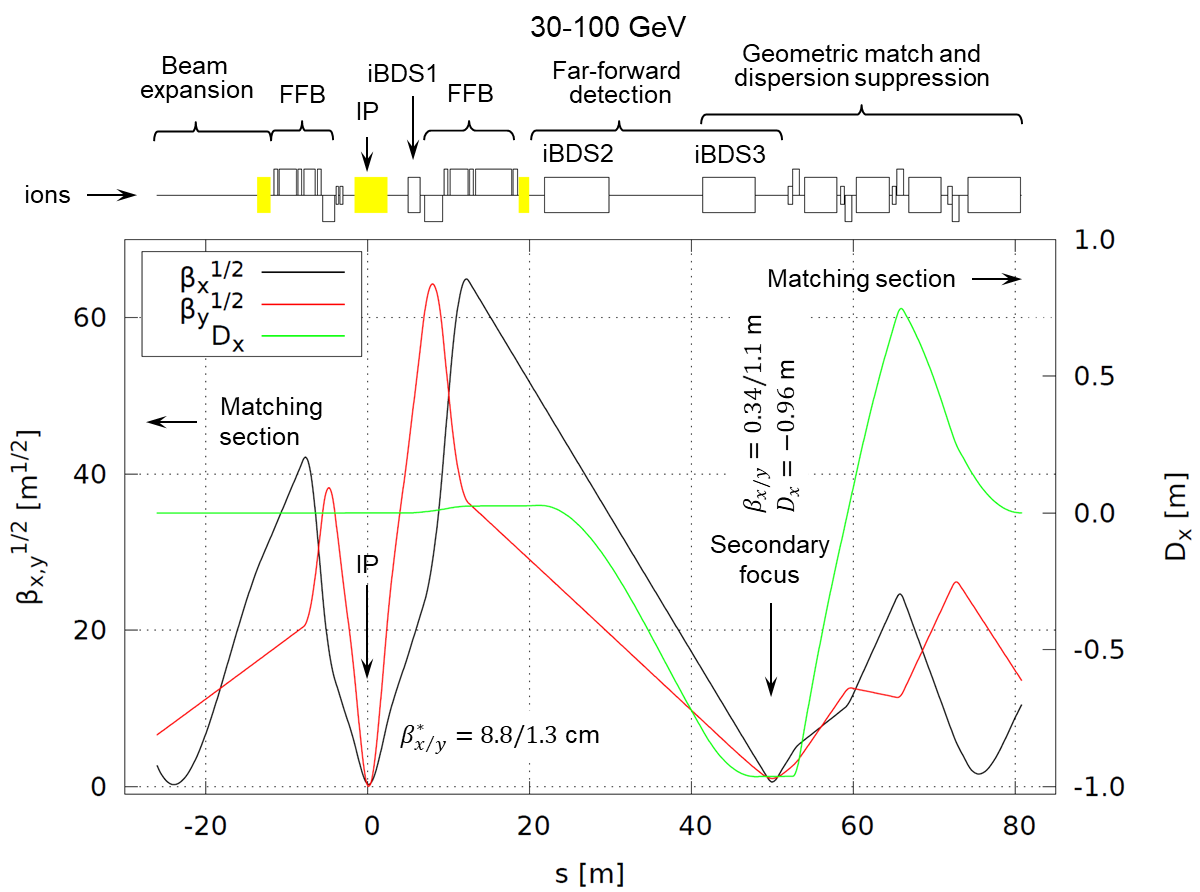 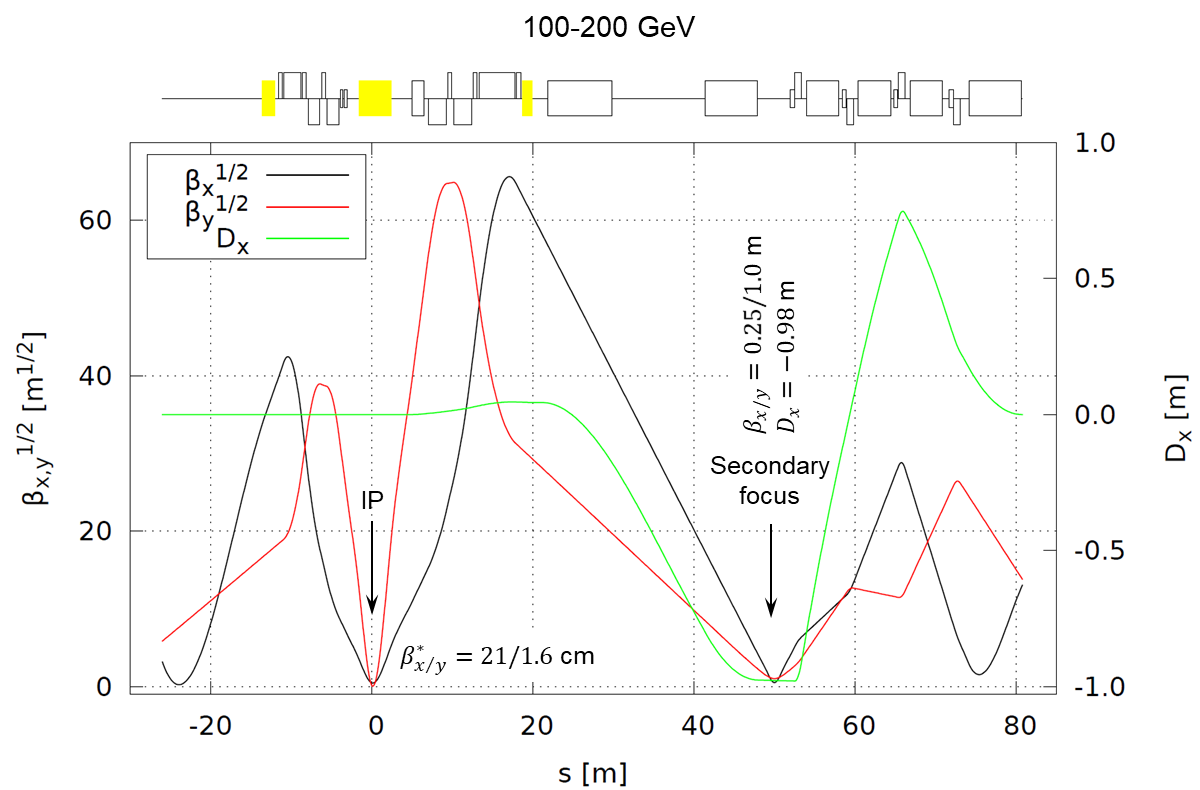 9
Ion IR Optics
Space reserved for multipole and orbit correctors
Correction of solenoid orbital effect consistent with full acceptance requirement
x/y kickers
Multipole and orbit correction spools
Multipole and orbit correction spools
x kickers
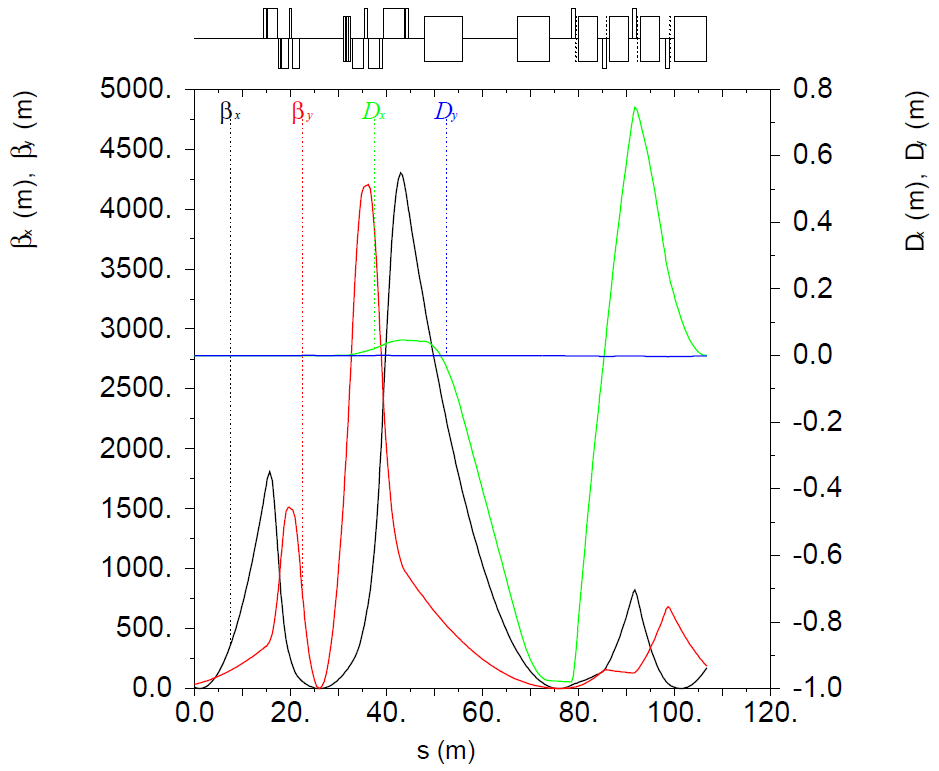 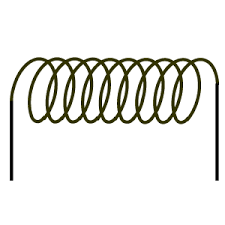 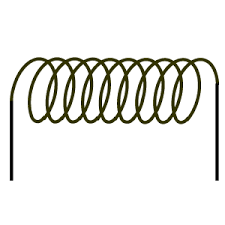 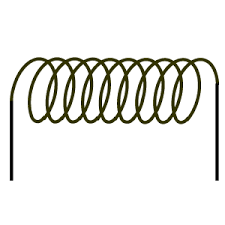 IP
10
Orbit Correction
Orbit is centered inside the FFQs
The ion orbit has a vertical angle of 0.15 mrad to minimize the downstream corrector fields
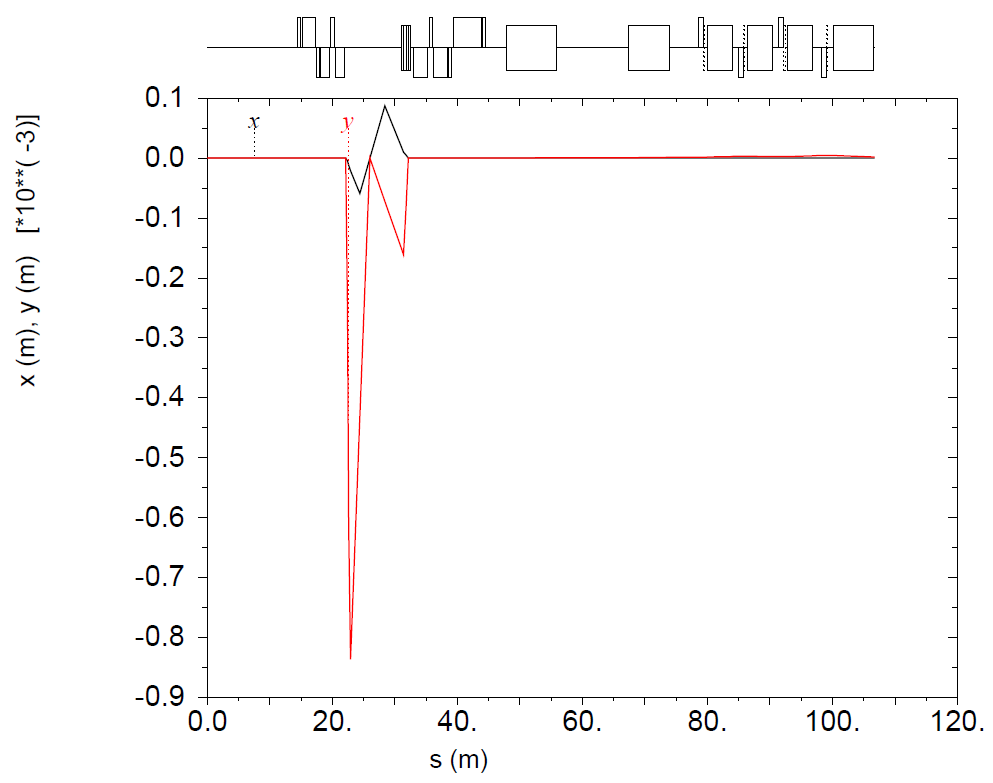 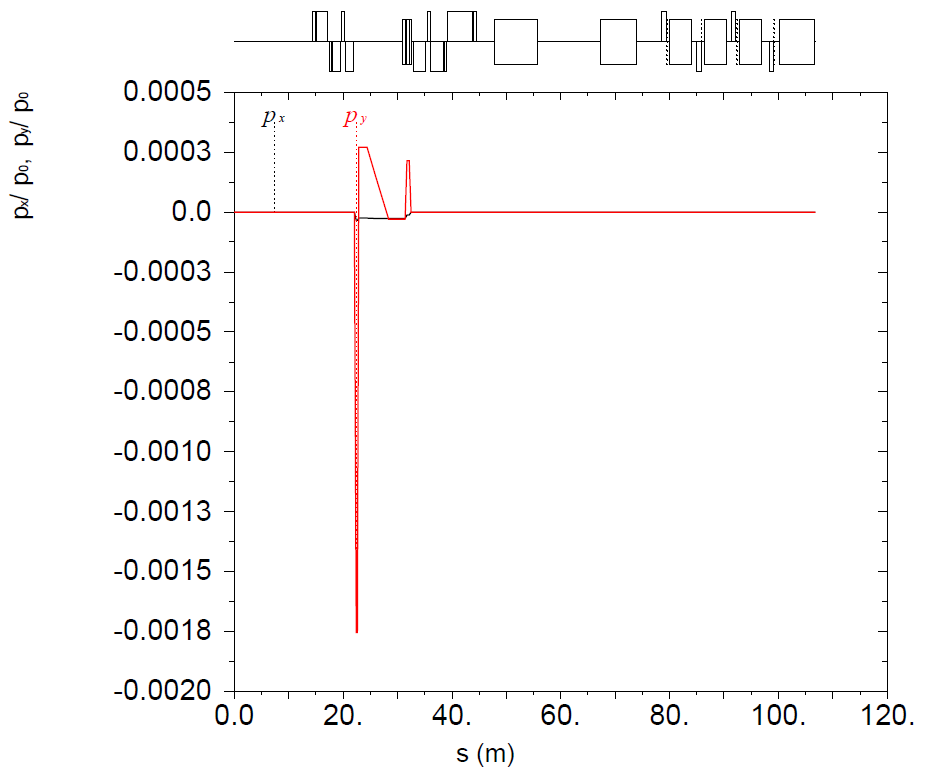 IP
IP
11
Coupling Compensation
Rotated frame technique: skew quads of the correction packages provide rotation effect
Interaction plane is rotated to account for the vertical angle of the ion orbit
Global coupling compensation
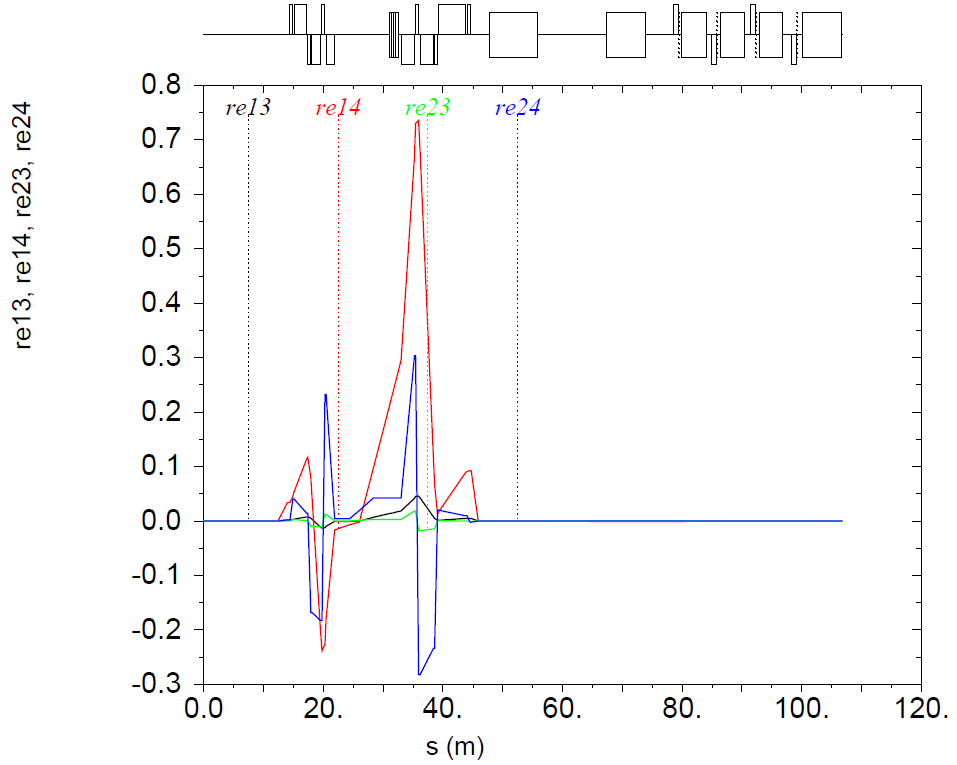 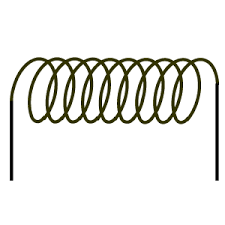 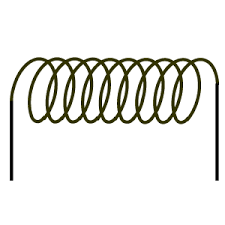 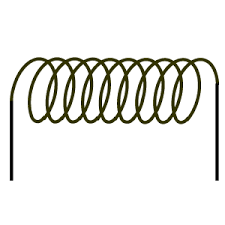 IP
Detector solenoid
Anti-solenoids
12
Ion IR Element Parameters
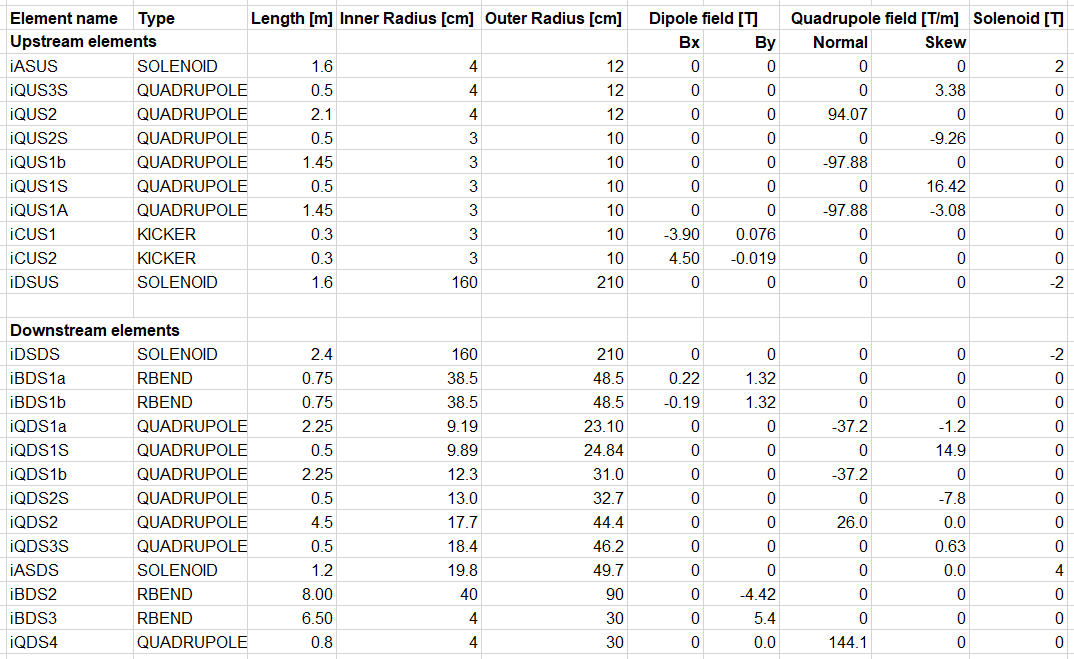 13
Electron Interaction Region
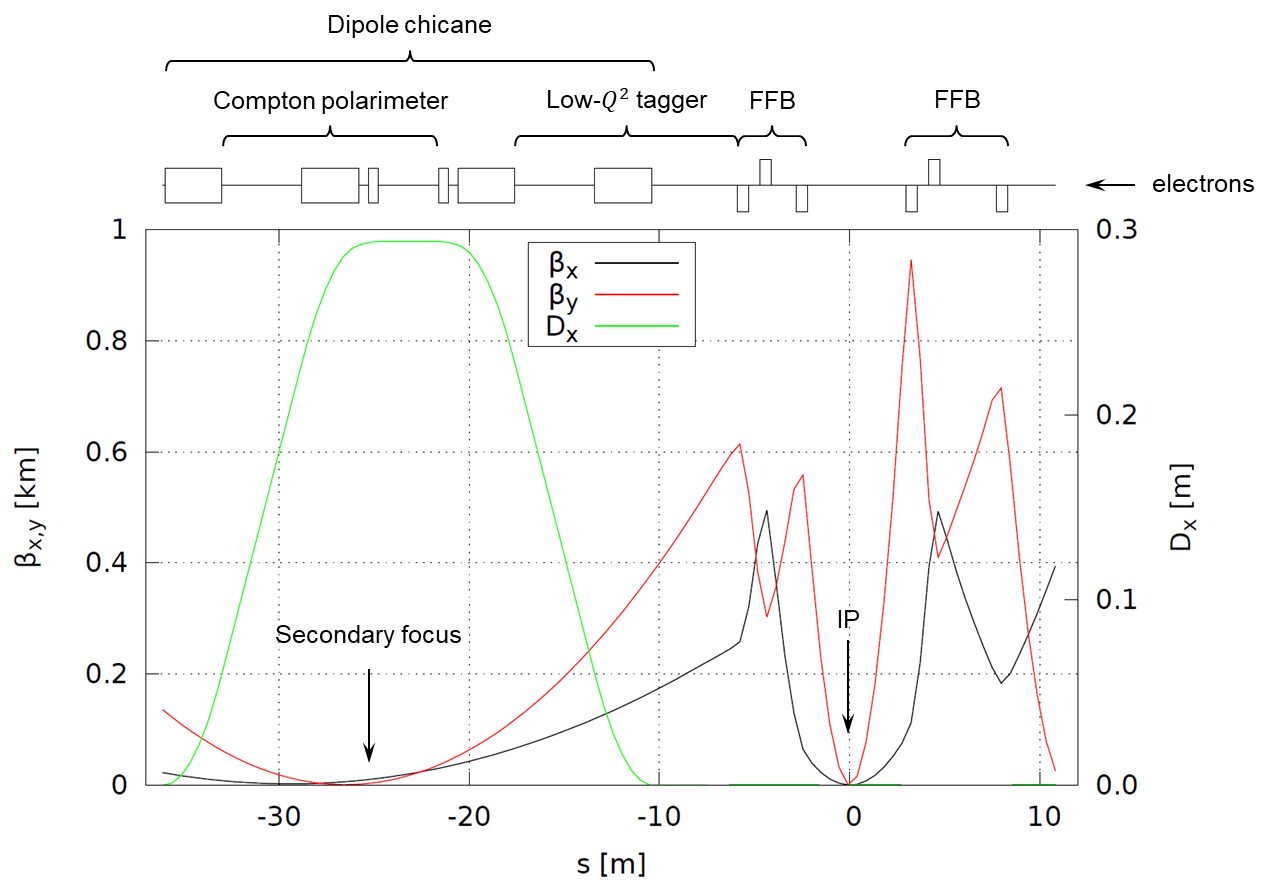 14
Electron Coupling Compensation
Rotated frame technique
Global decoupling and local decoupling at the IP to simplify matching crab planes
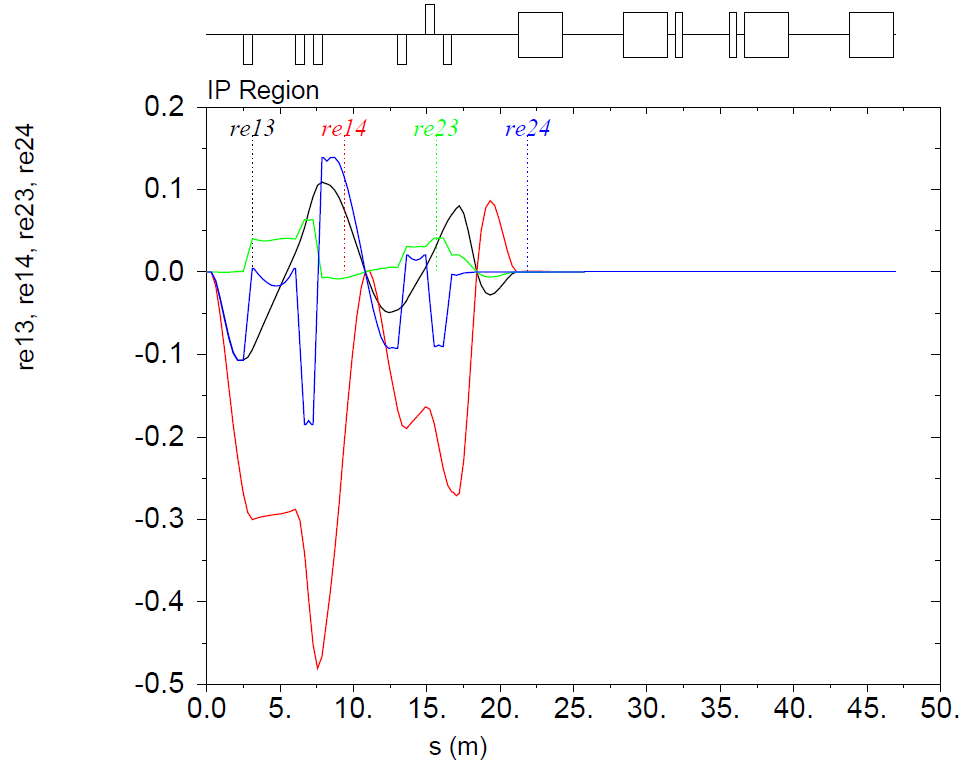 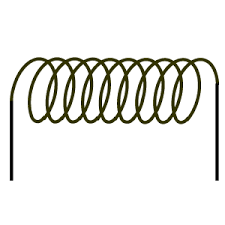 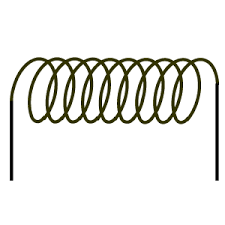 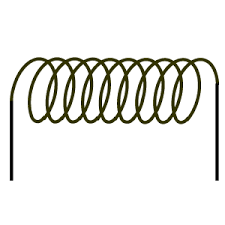 Nested skew quadsproviding rotation effect
Detector solenoid
Anti-solenoids
15
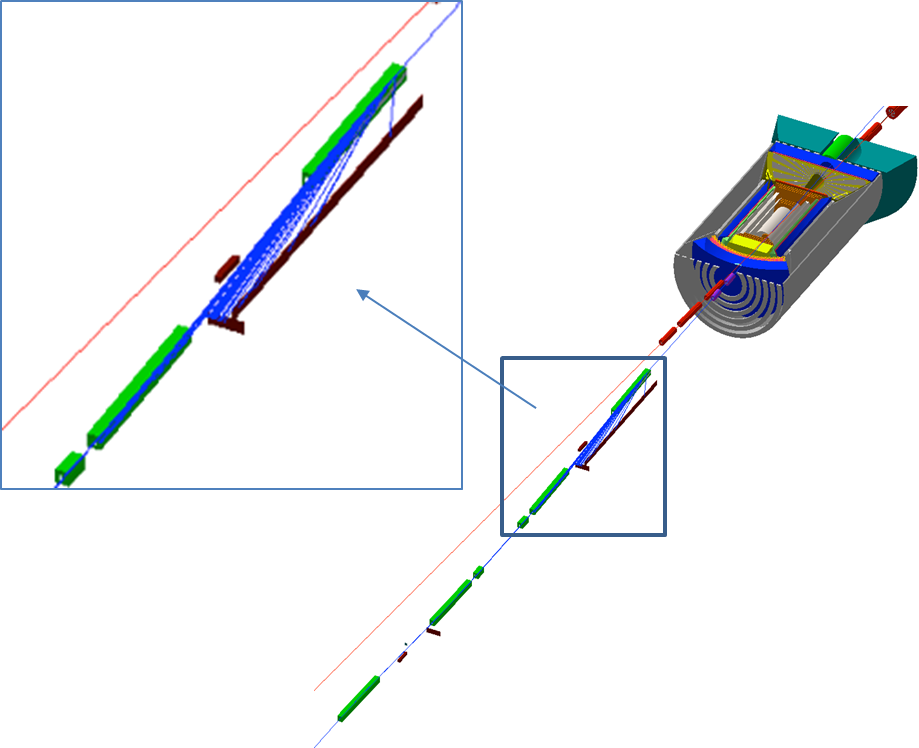 Dipole chicane for high-resolution detection of low-Q2 electrons
Compton polarimetry has been integrated to the interaction region design
same polarization at laser as at IP due to zero net bend
non-invasive monitoring of electron polarization
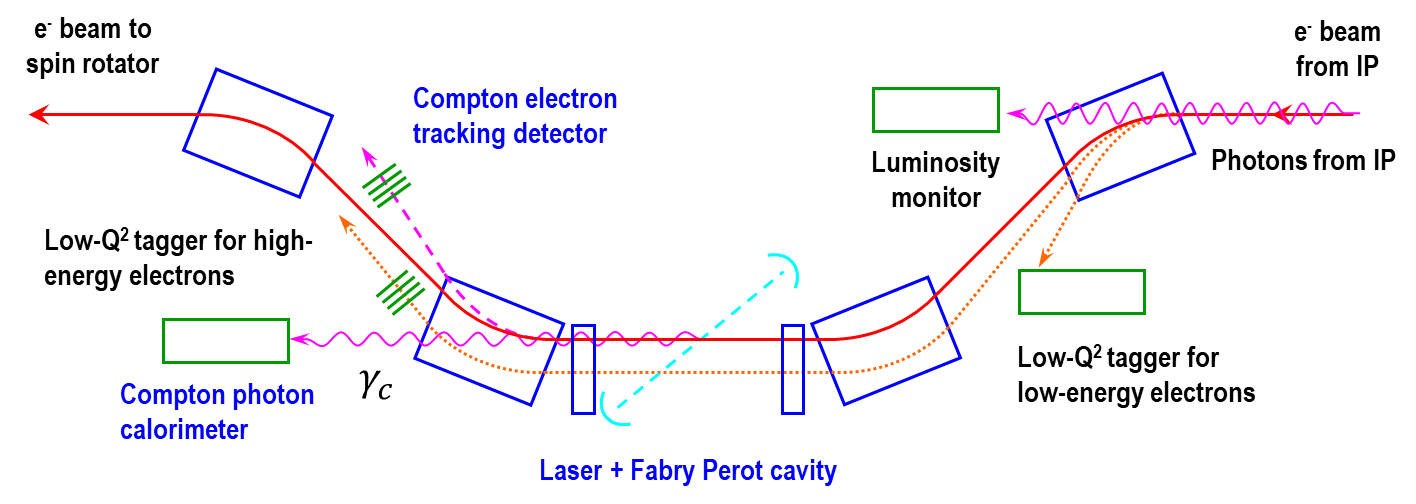 16
IR Layout
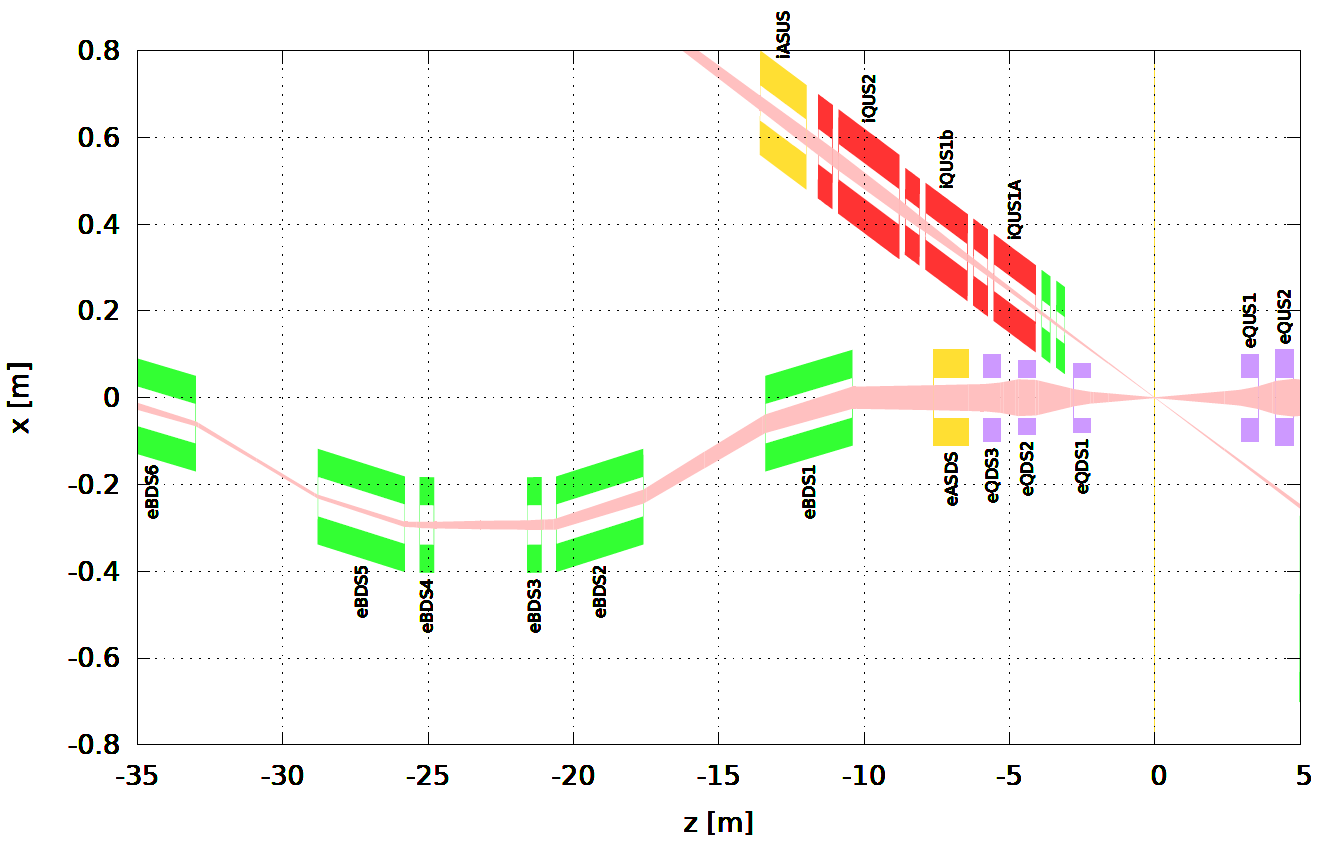 Compton polarimeter
+
Luminosity monitor
17
Electron IR Element Parameters
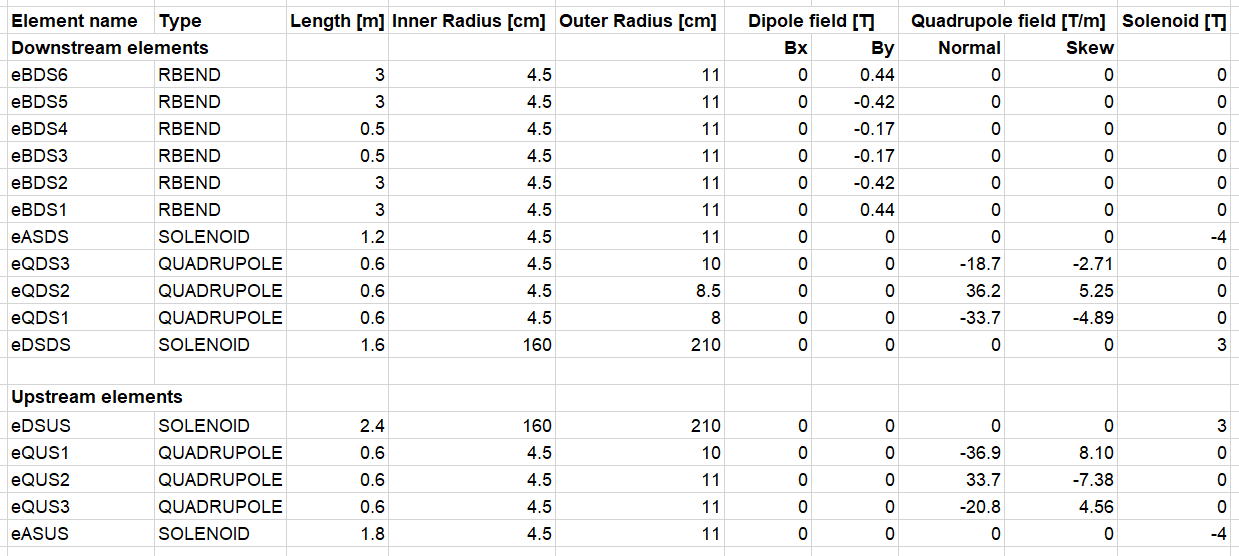 18
JLEIC Interaction Region Layout
Streamlined updates of GEMC and GEANT4 detector region models
Continued development of an engineering design of the detector region
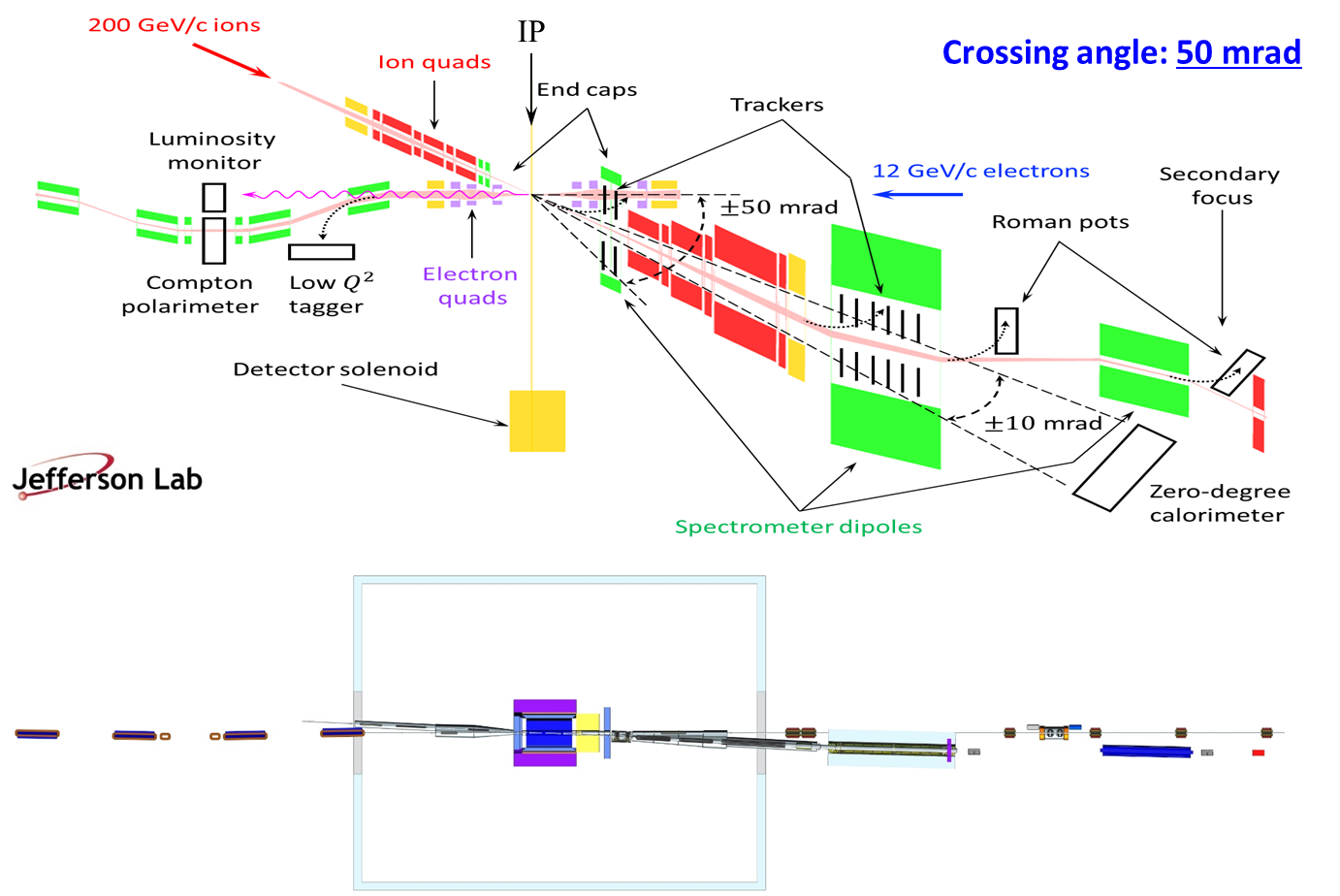 19
Development of IR Magnet Specifications
IR magnet engineering design/analysis
Design of the multipole correction scheme in the IR region, relate LARP experience 
Identify limits in magnet parameters which directly affect the IR performance 
Relate existing magnet data to the EIC performance requirements including scaling to the IR design
Heat and radiation loads on IR magnets 
Perform magnetic analysis and initial optimization, considering LARP design, BNL EIC IR quadrupole prototype, and others
Mechanical and magnetic design of an optimized IR quadrupole 
Incorporate optimized IR quadrupole lessons/features and finalize IR layout
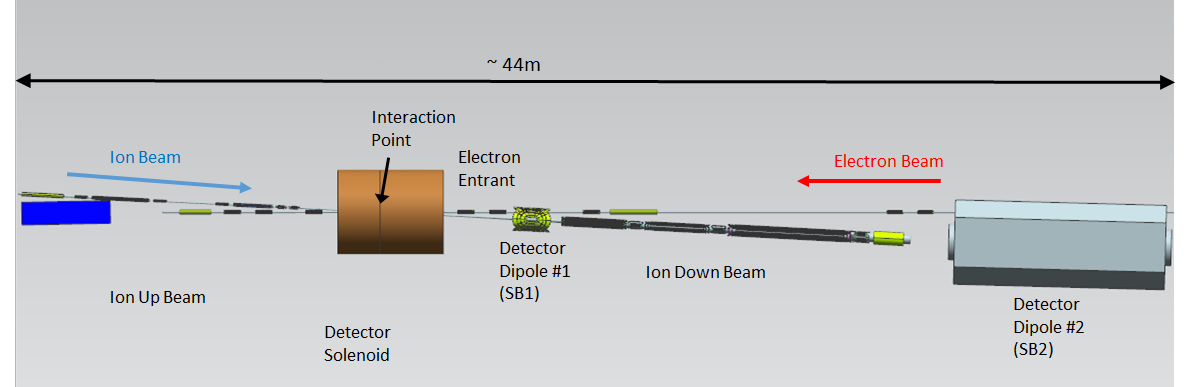 20
First Ion Spectrometer Dipole
By: 1.32 T x 1.5 m
Bx: 0.22 T x 0.75 m       and     –0.19 T x 0.75 m
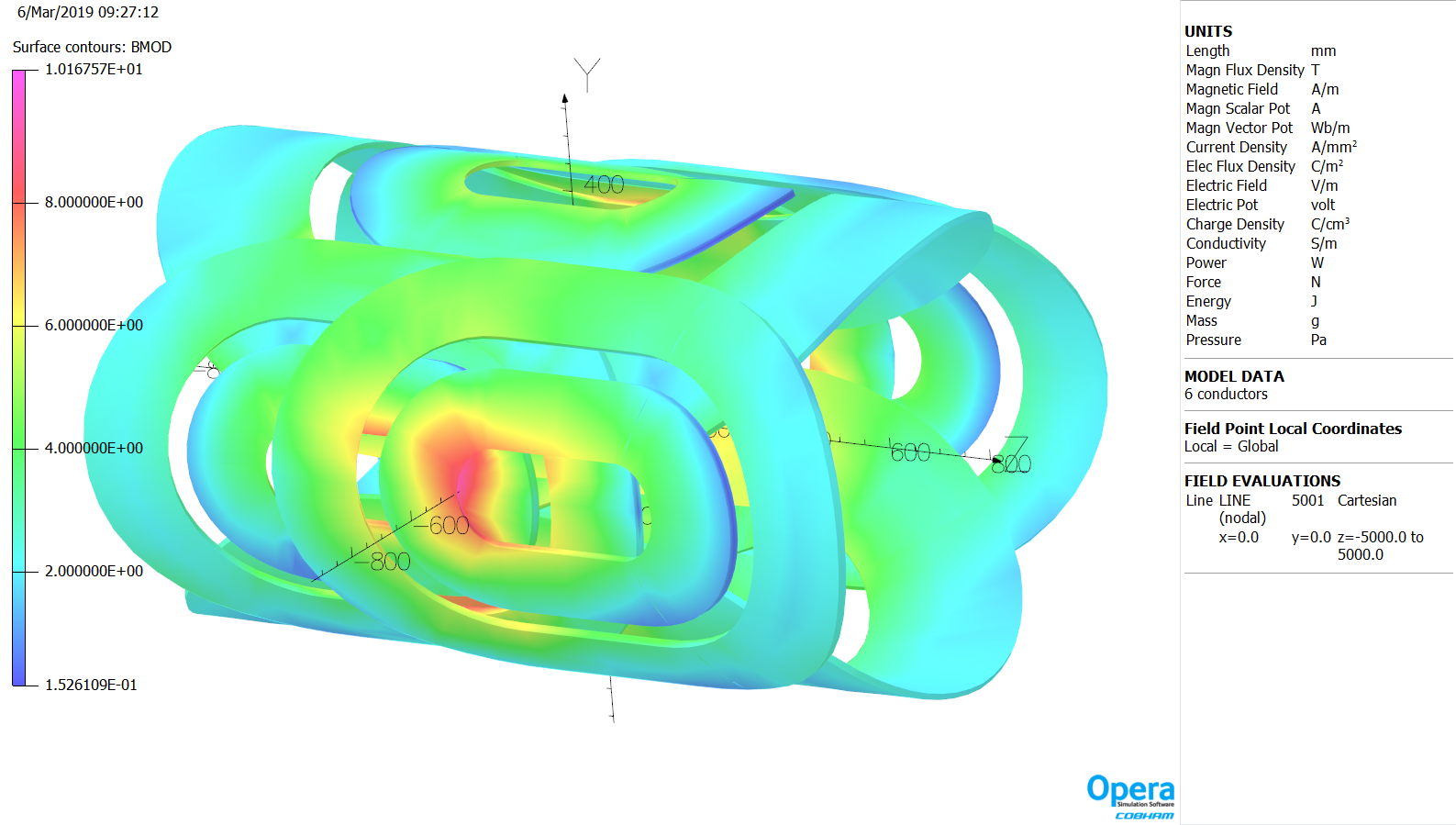 21
Upstream Ion Corrector
By: –0.019 T x 0.3 m
Bx: 4.5 T x 0.3 m
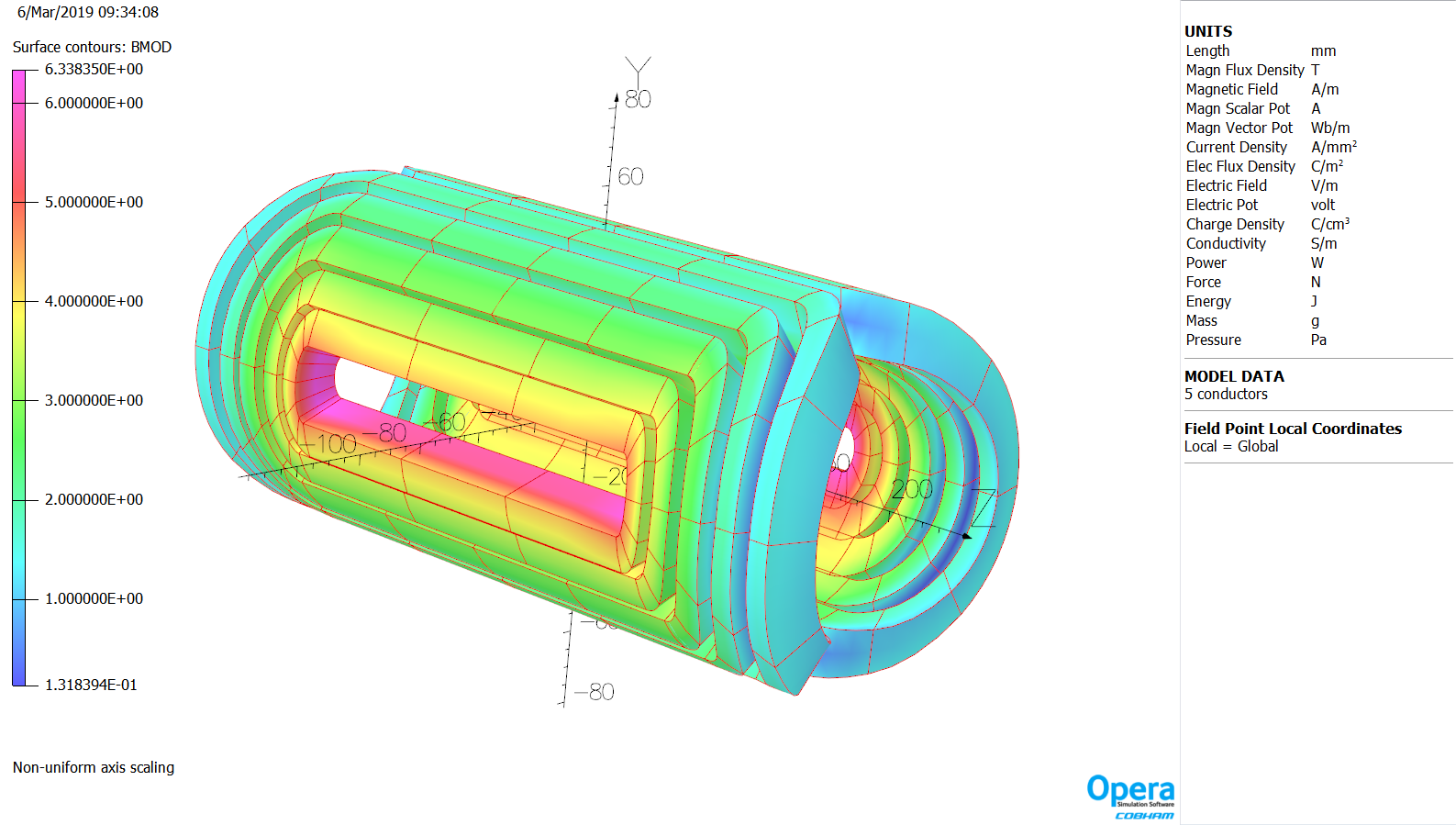 22
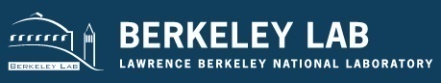 Downstream Hadron Quadrupoles
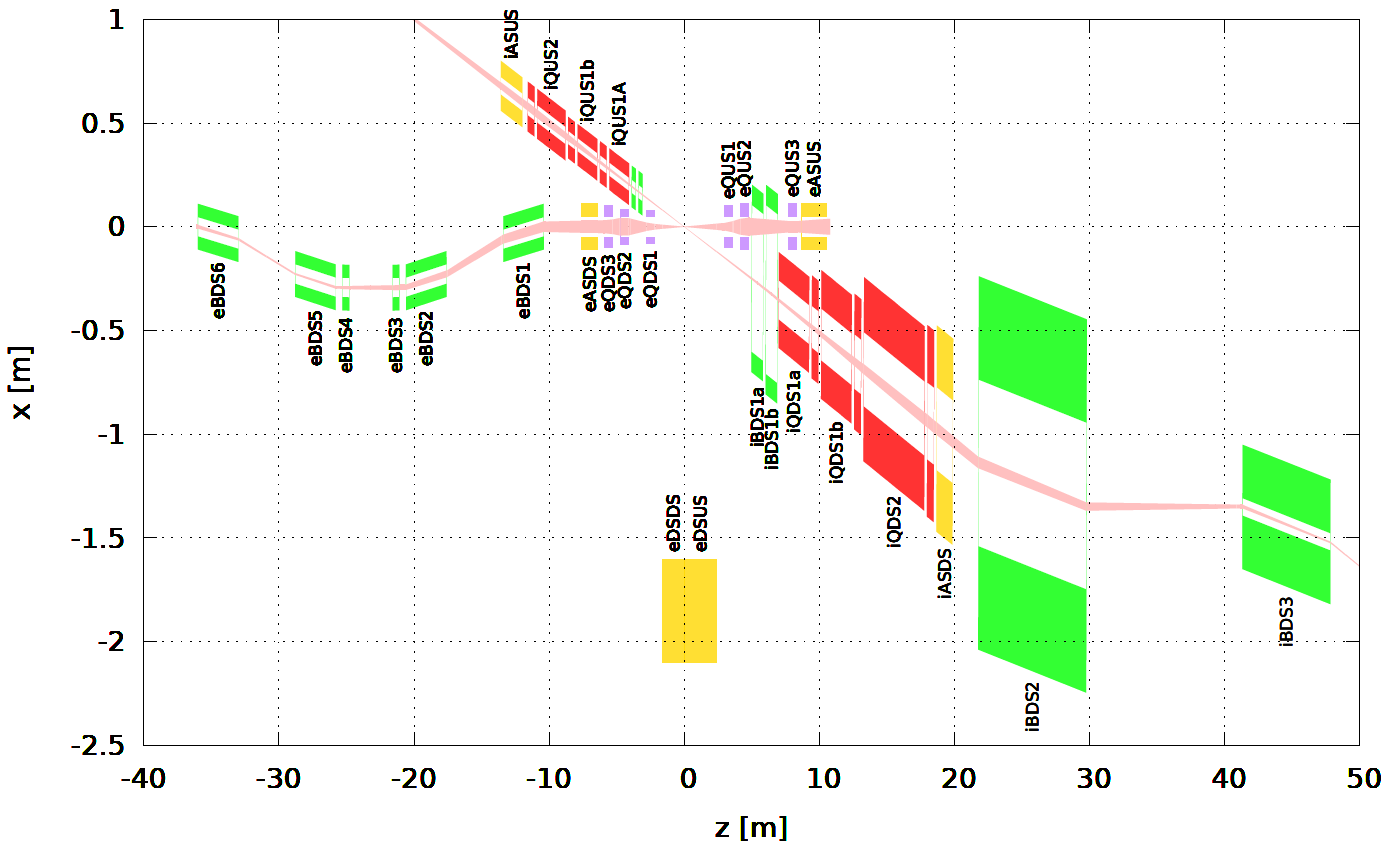 10 GeV/c electrons
200 GeV/c
 protons
Main design requirements and features:

Provide neutron cone acceptance of ± 10 mrad
Clear bore up to 177 mm, add ~8 mm for coil radius
Design is based on collared cos2q NbTi coil: very large magnets but experience with CEBAF Hall C SHMS-Q2
50 mrad crossing angle allows more transverse space for shielding: no shift/tilt, separate electron magnets
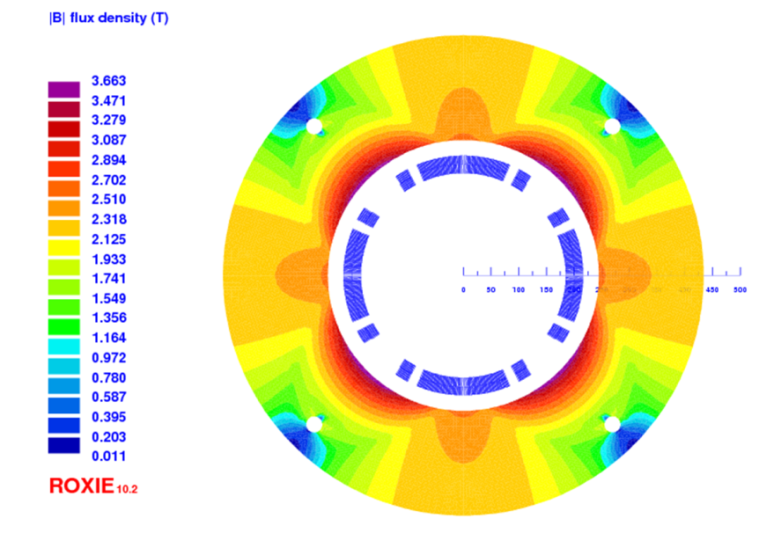 iQDS2
23
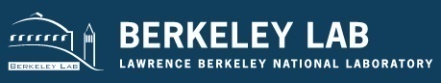 Magnet Length Optimization
Longitudinal space allocation is very tight:

Coil end geometry has to be optimized for winding the Rutherford cable
Spacers to control peak field and field quality make the coil end less compact
Include space for engineering features: leads, axial force support, cryostat
Estimate field quality and allocate space for correctors  based on DA calculations 






Option to increase operating gradient is limited by NbTi properties
Example: iQDS1a (JLEIC) end field quality
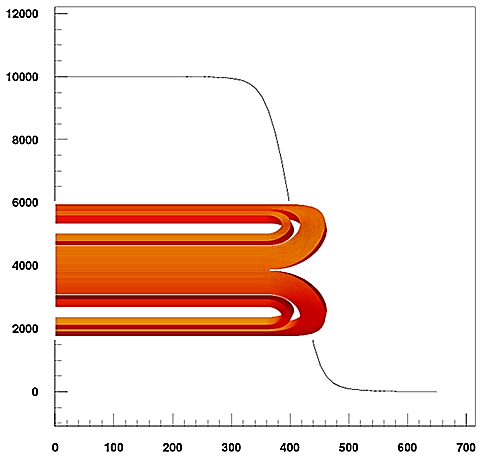 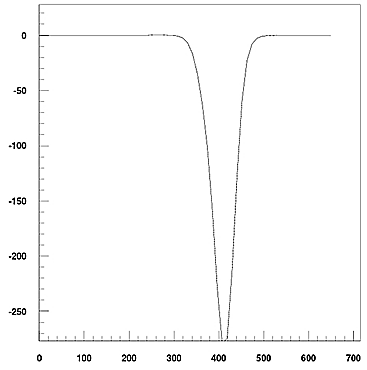 Baseline (compact) end
Integrated b6: 
-43.3 units 
over 406.3 mm
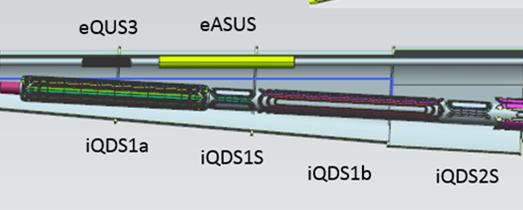 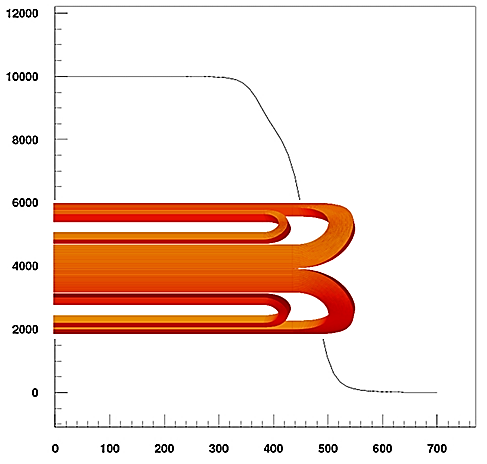 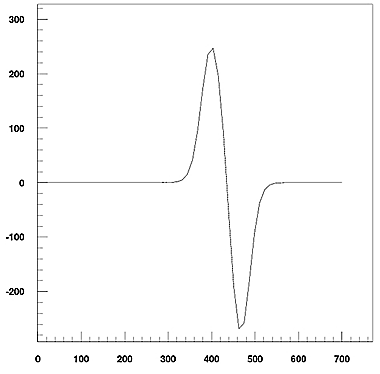 With additional spacer
+17mm
Integrated b6 
is zero
24
Detector Beam Pipe
Detector beam pipe may serve a resonator excited by the beams. One must absorb the energy of excited resonances to prevent their build up.
One must minimize the impact of multiple scattering on particles existing the beam pipe. 
Focusing by the electron quadrupoles causes synchrotron radiation, which may cause detector background and increase vacuum pressure in the beam pipe. The synchrotron radiation must be properly masked.
Synchrotron mask
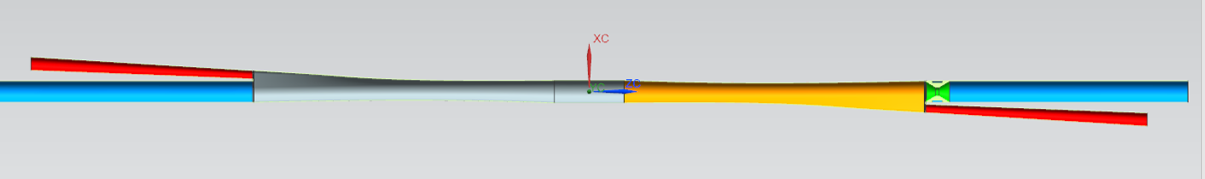 Ion beam
64.4 mm ID
e beam
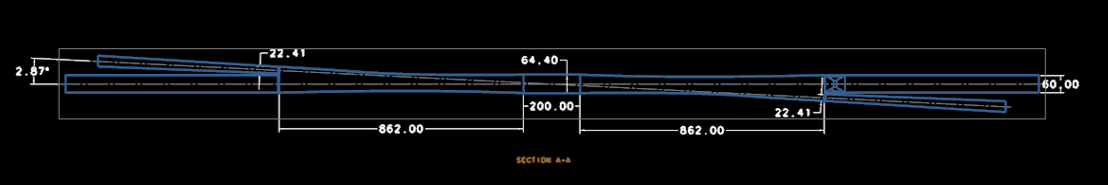 200 mm
60 mm ID x2
22.4 mm ID x2
1924 mm
25
Background Studies
Project leads: Latifa Elouadrhiri and Charles Hyde
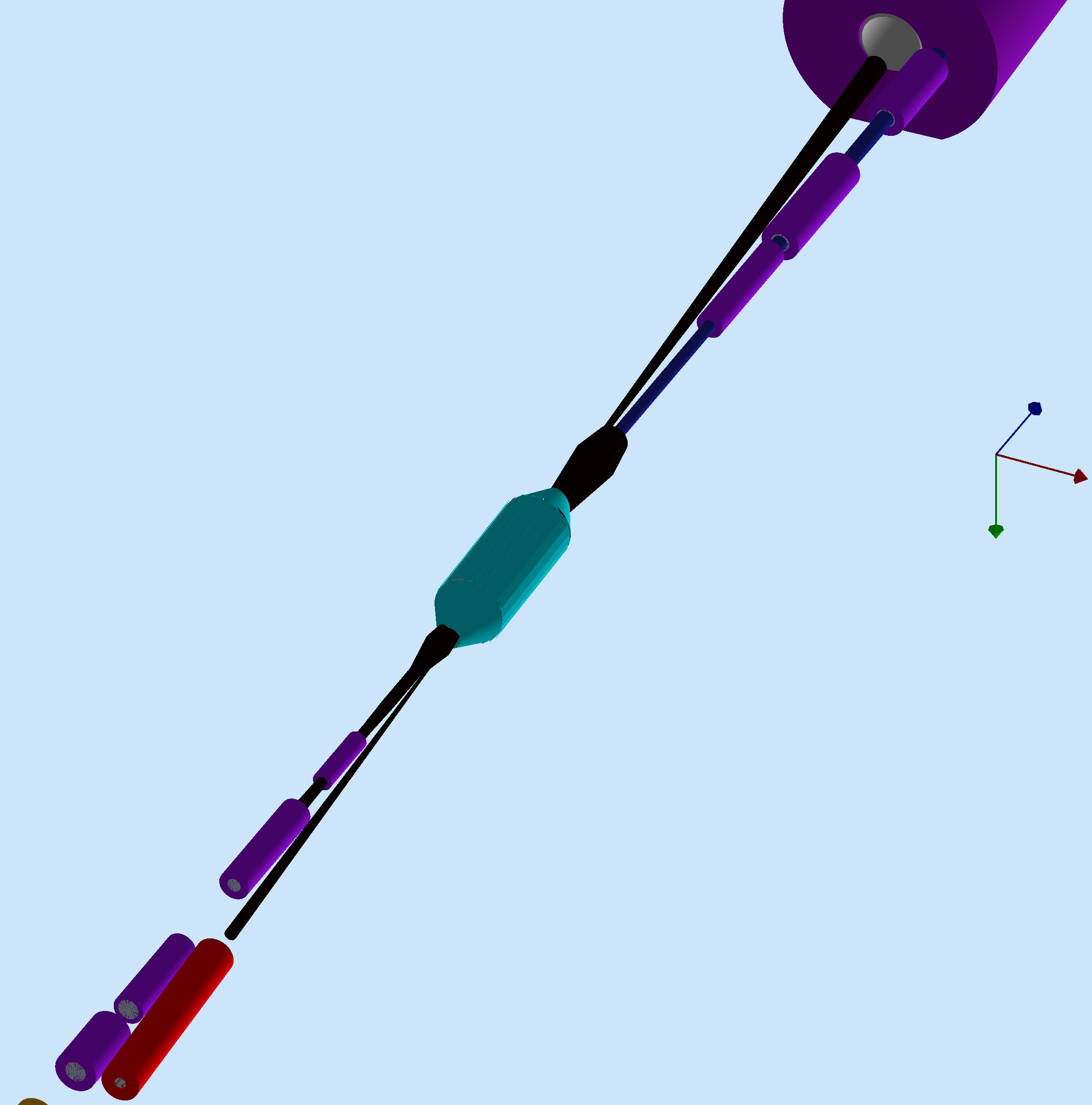 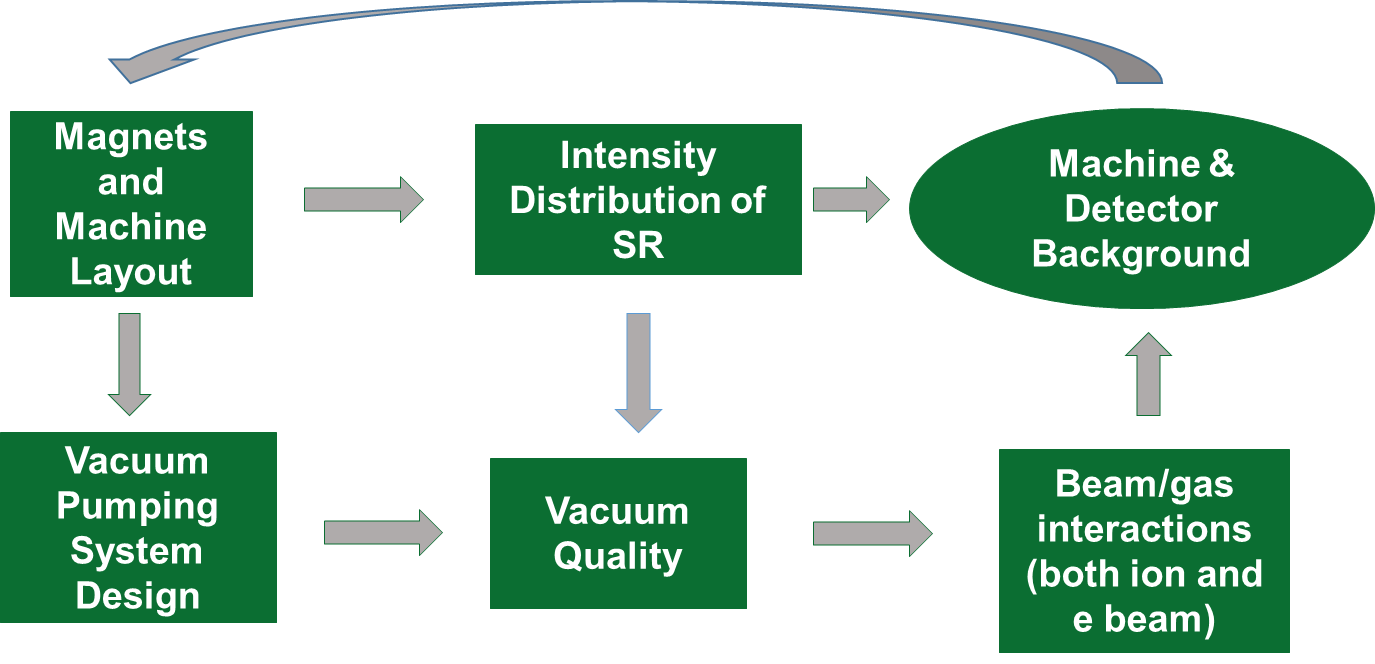 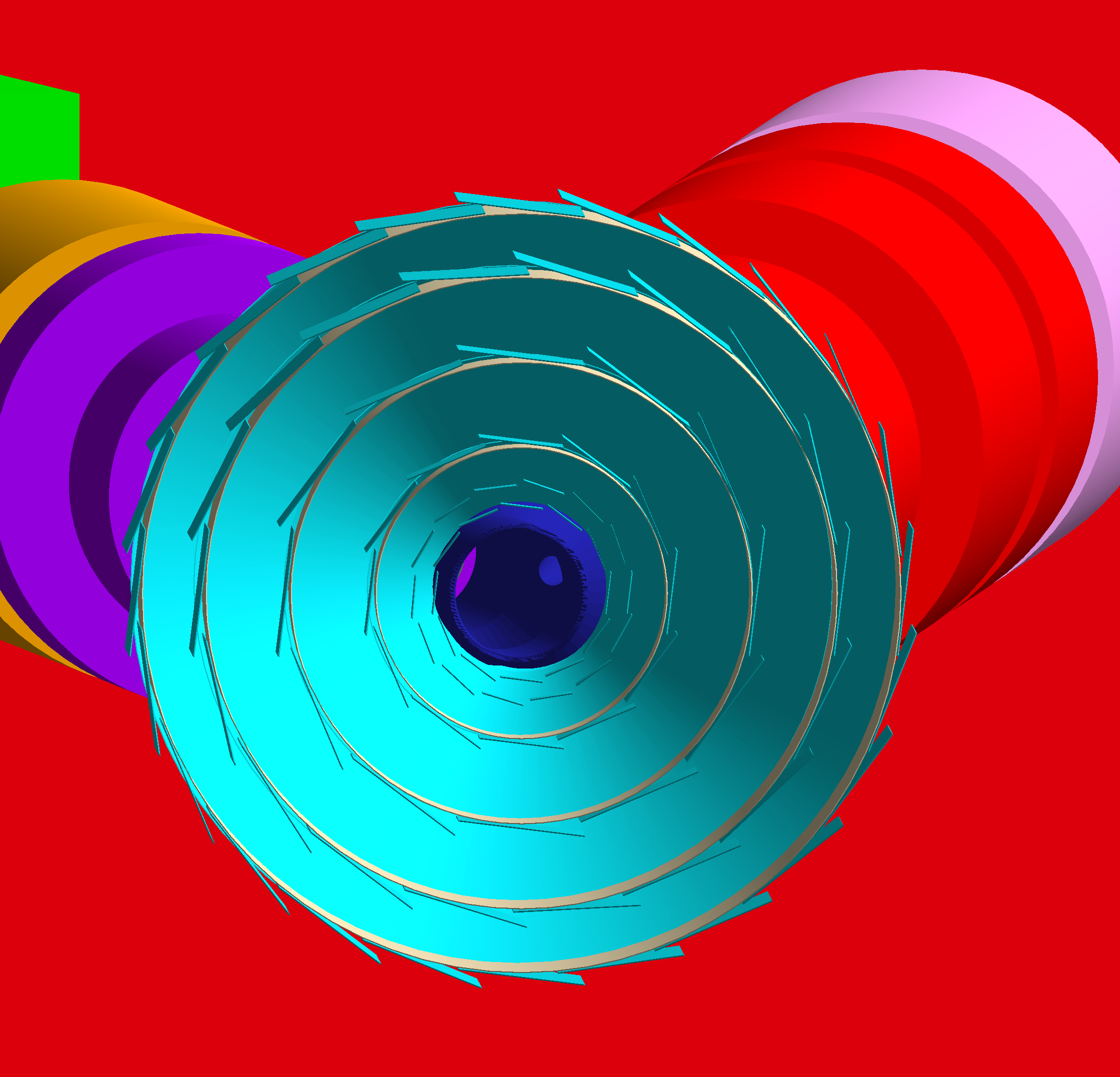 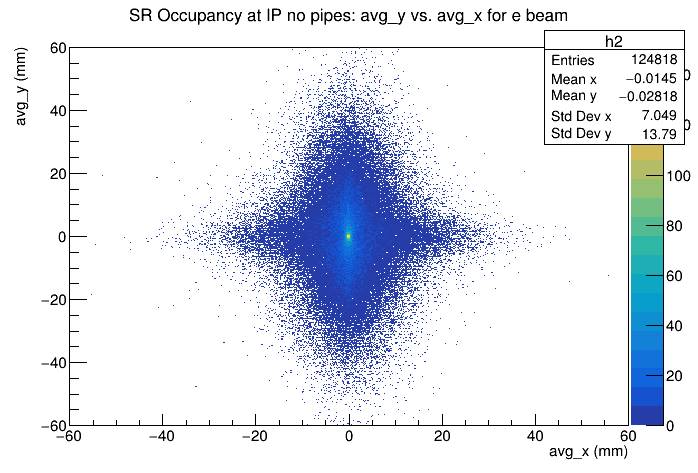 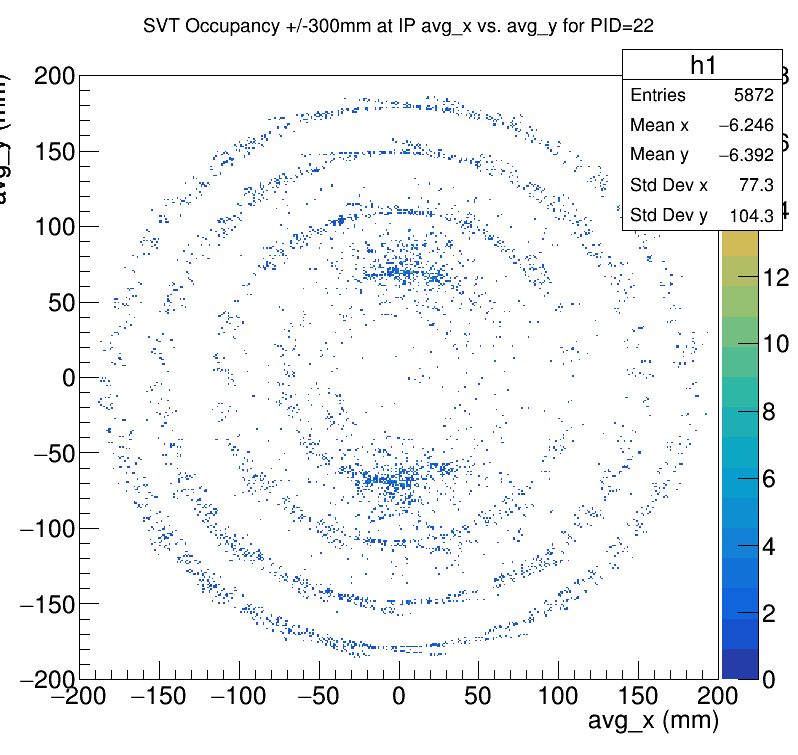 26
Detector Background
Performance of ZEUS at HERA was limited by background in the Central Tracking Detector (CTD)
No careful background simulations prior to running
Background was generated by ion beam scattering on residual gas generated by electron beam’s synchrotron radiation
Background was monitored using a small scintillator counter C5
Simulation tools and procedures validated using HERA data (L. Elouadrhiri et al.)
Be (65%),  Al (35%)
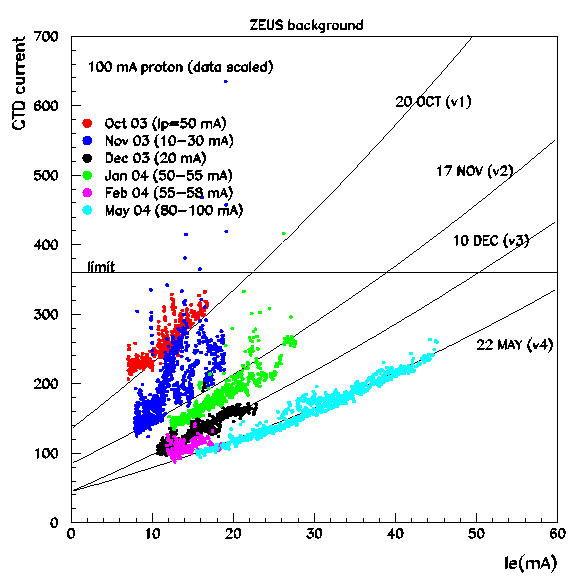 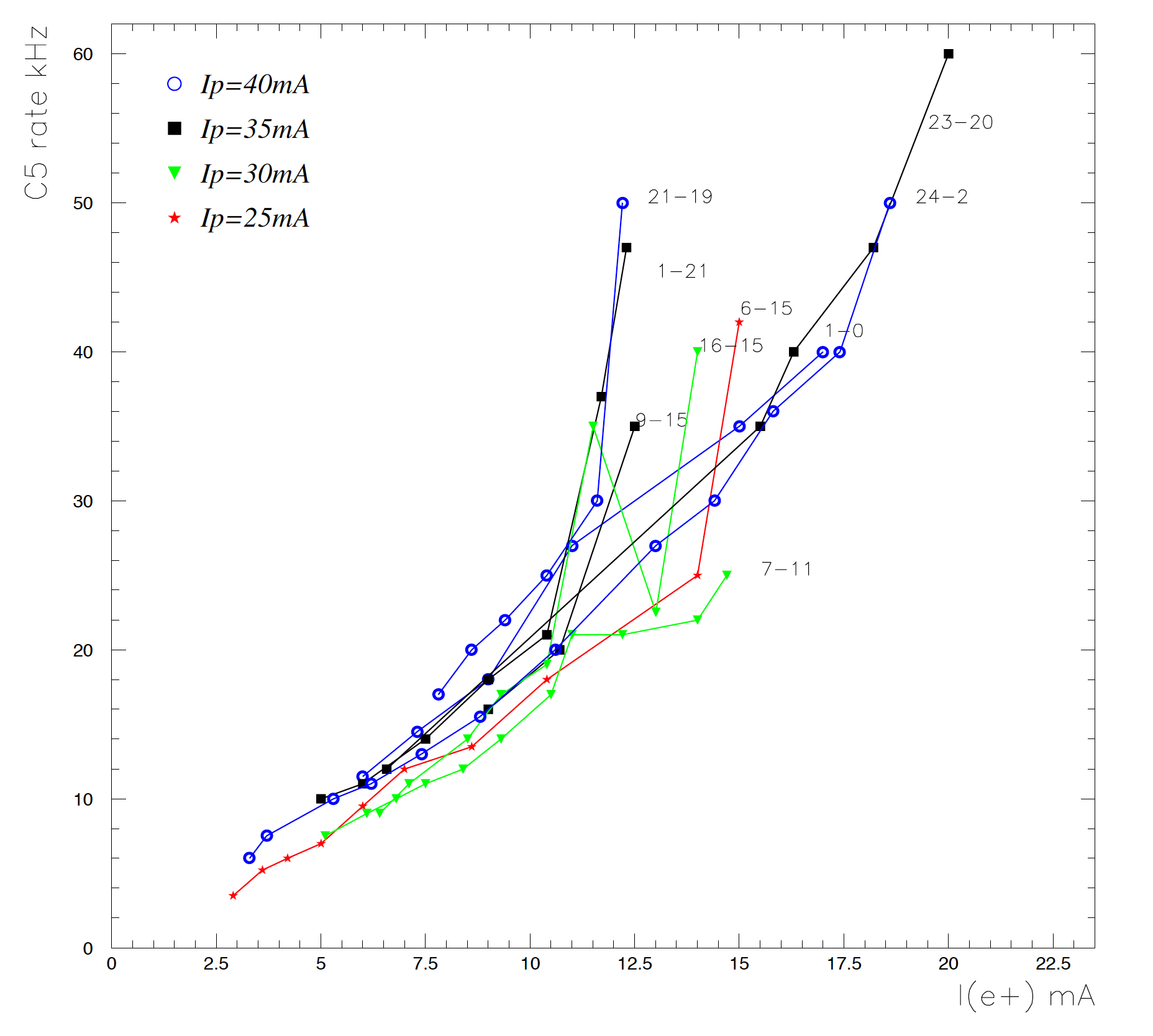 10-10 mbar
10-10 mbar
10-8 mbar
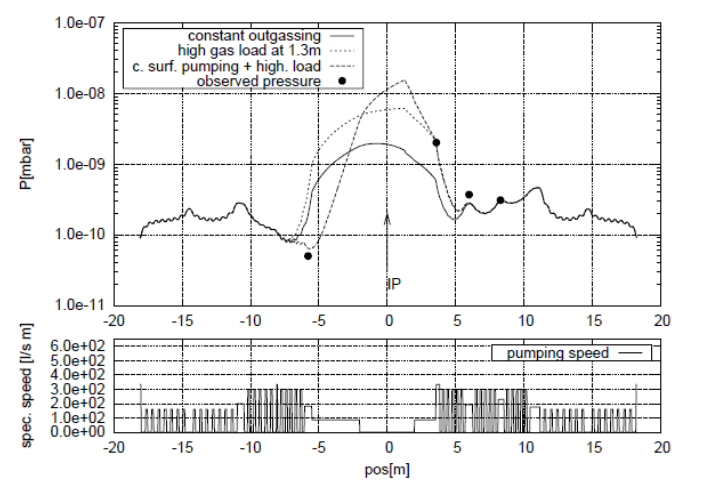 Results of our simulations
C5 rate as a function of HERA e beam current for different p beam current
27
Shadow Diagram
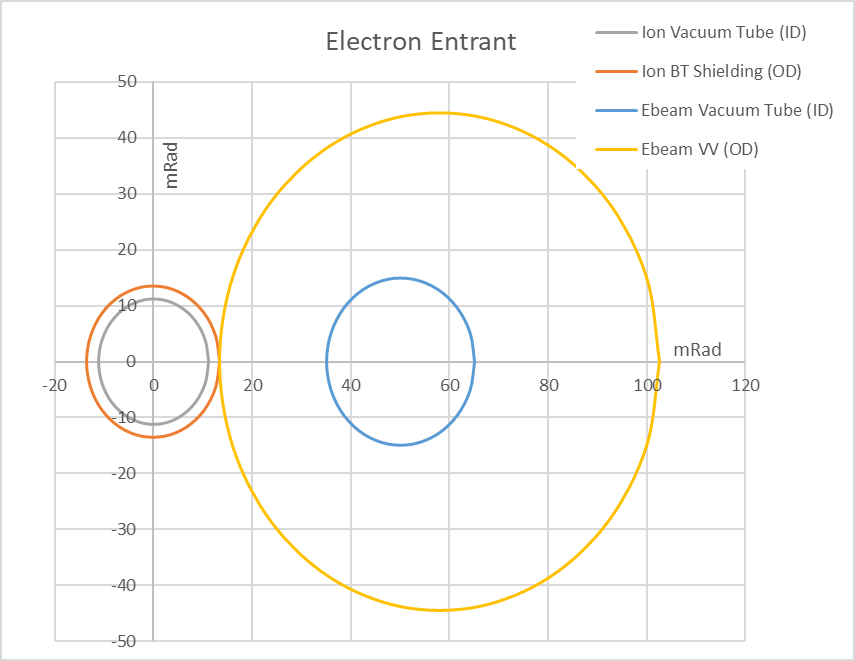 Ion beam tube
28
(protons rich fragments)
(neutron rich fragments)
Δp/p = -0.5
Δp/p = 0.0
Δp/p = 0.5
(spectator protons from deuterium)
(exclusive / diffractive recoil protons)
(tritons from N=Z nuclei)
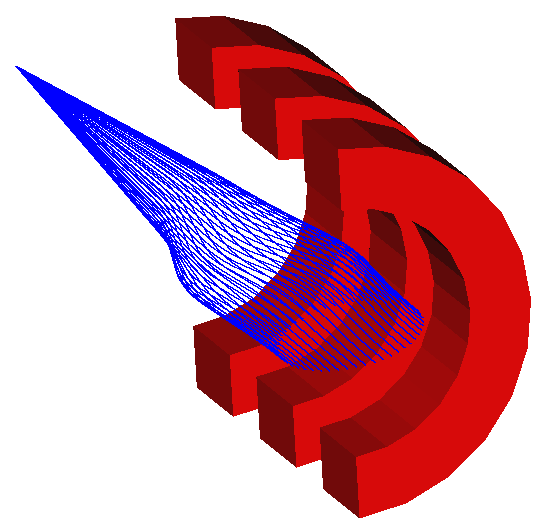 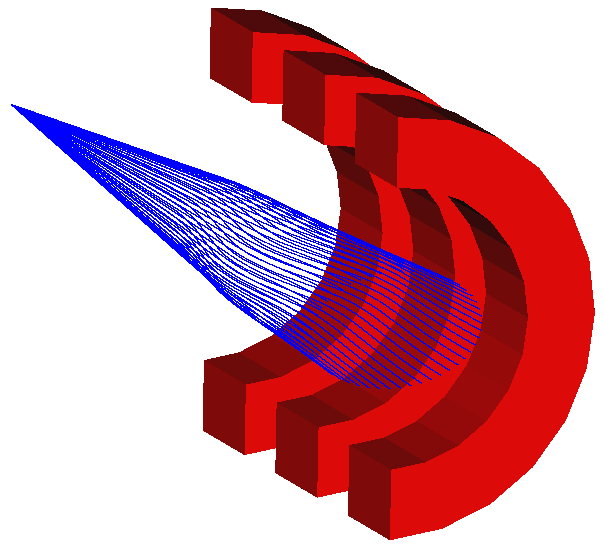 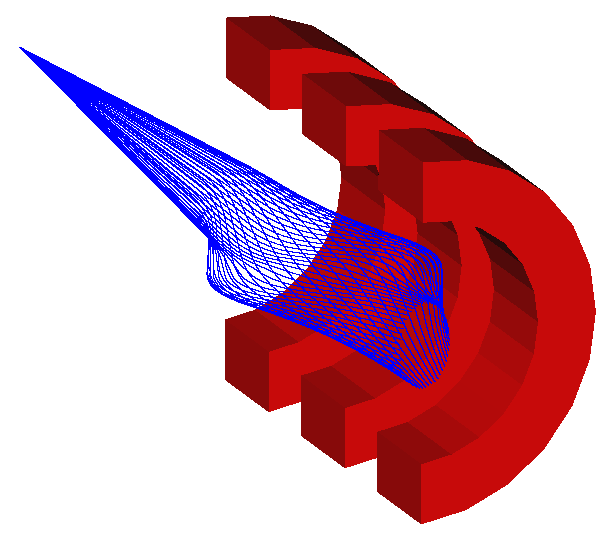 Far-Forward Acceptance for Charged Fragments
29
Far-Forward Angular & Momentum Acceptance
Transmission of particles with initial angular and p/p spread
Quad apertures = B max / (fixed field gradient @ 100 GeV/c)
Uniform particle distribution of 0.7 in p/p and 1 in horizontal angle originating at IP
Transmitted particles are indicated in blue (the box outlines acceptance of interest)
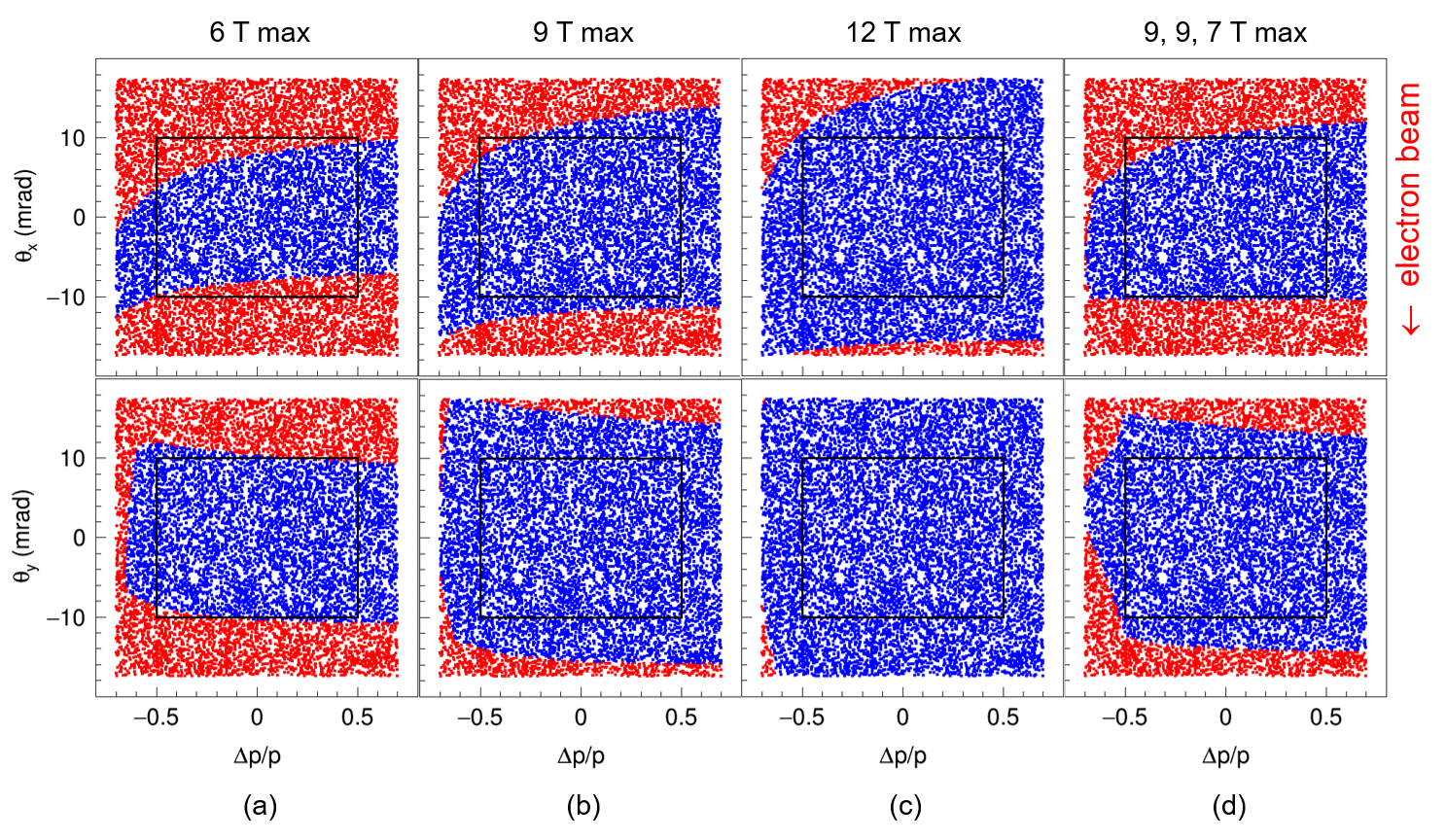 30
Far-Forward Acceptance to Neutrals
Transmission of neutrals with initial x and y angular spread
Quad apertures = B max / (fixed field gradient @ 100 GeV/c)
Uniform neutral particle distribution of 1 in x and y angles around proton beam at IP
Transmitted particles are indicated in blue (the circle outlines 0.5 cone)
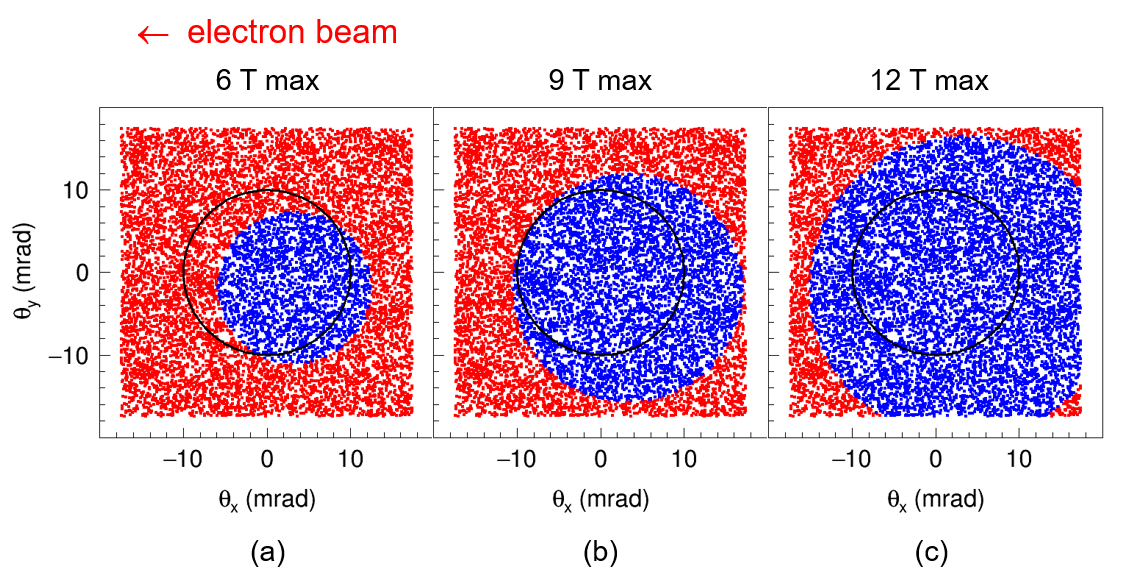 31
Far-Forward Angular Acceptance
Quad apertures = 9, 9, 7 T / (By /x @ 100 GeV/c), dipole aperture = -30/+50 40 cm
Uniform distribution of 1 in x and y angles around proton beam at IP for a set of p/p
The circle indicates neutrals’ cone
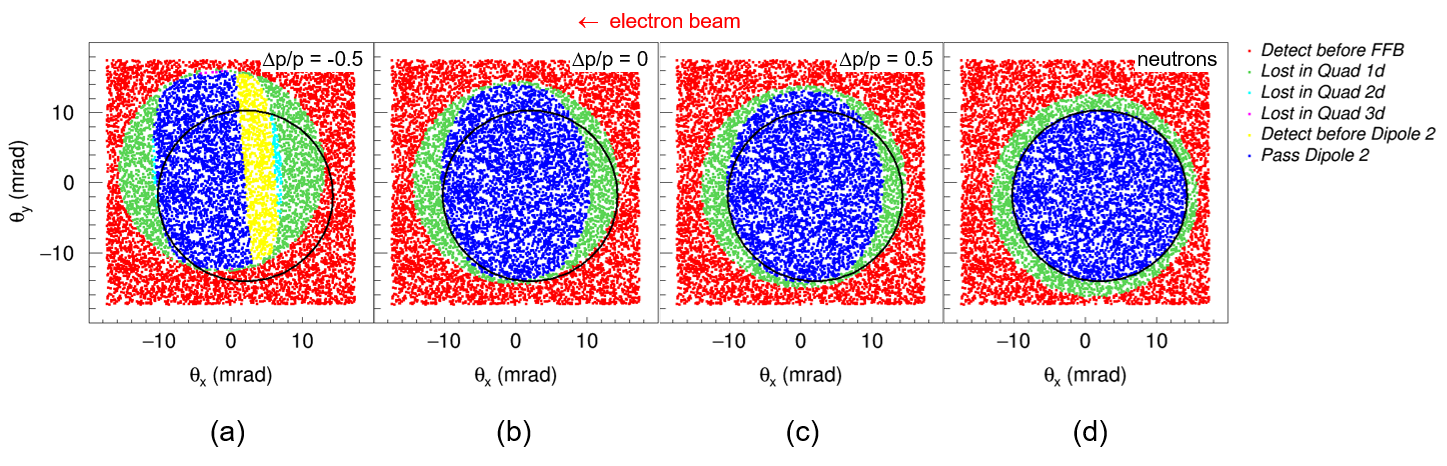 32
Momentum & Angular Resolution
Protons with p/p spread are launched at different angles to nominal trajectory
Resulting deflection is observed at the second focal point
Particles with large deflections can be detected closer to the dipole
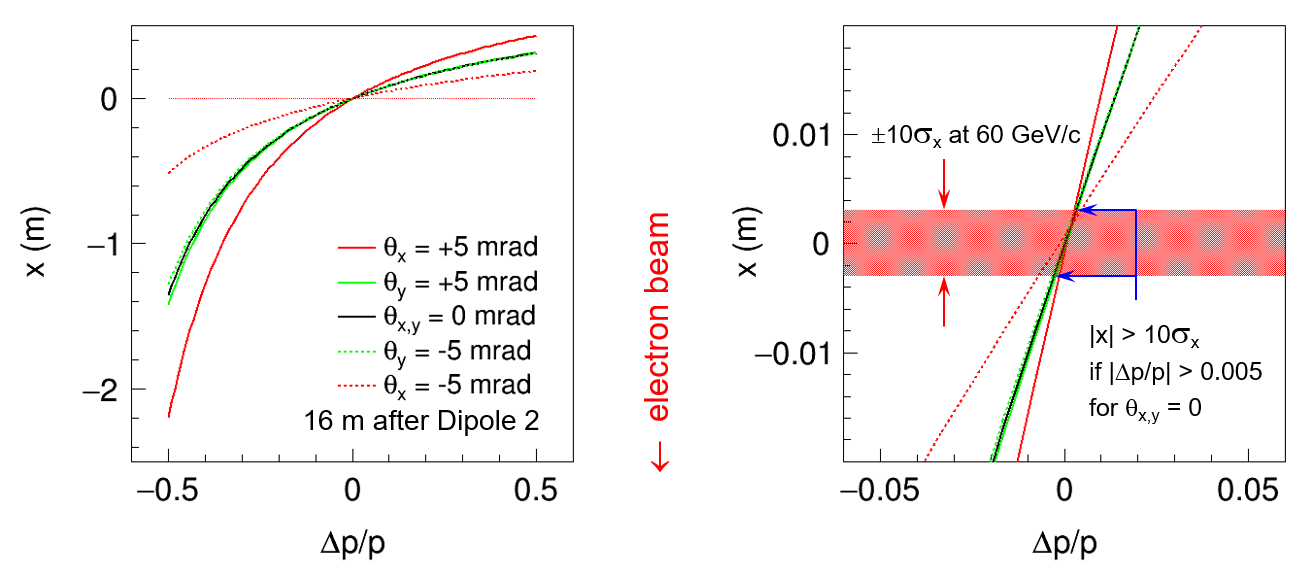 33
Momentum & Angular Resolution
Protons with different p/p launched with x spread around nominal trajectory
Resulting deflection is observed 12 m downstream of the dipole
Particles with large deflections can be detected closer to the dipole
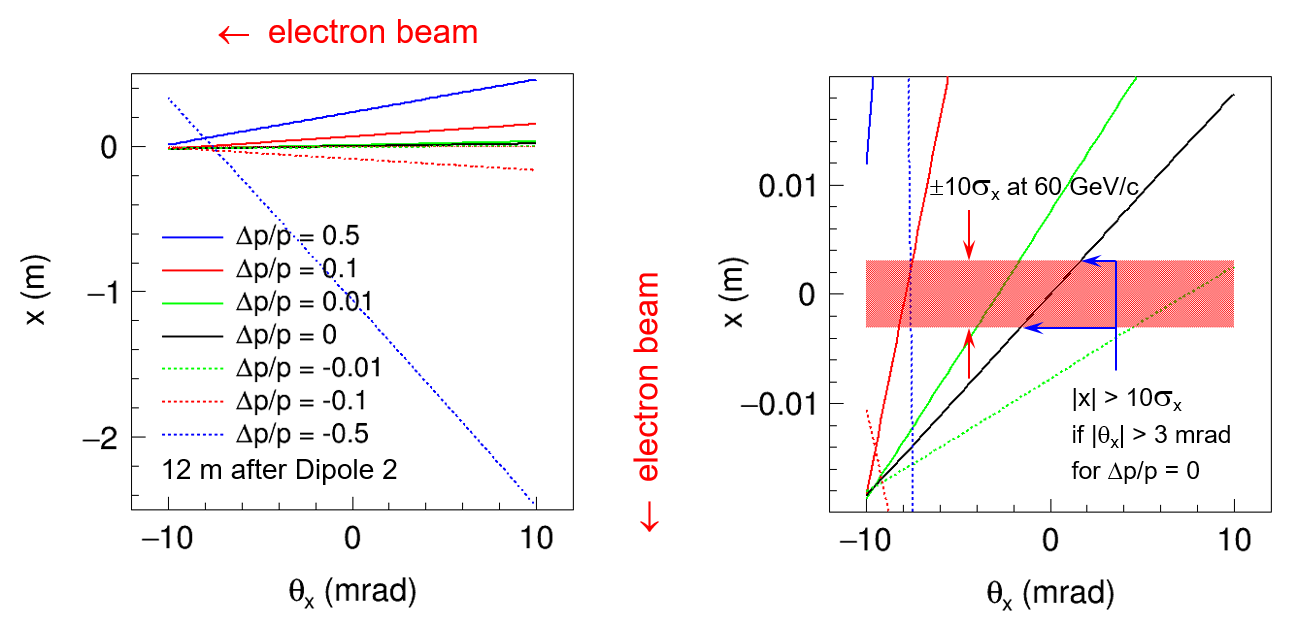 34
Acceptance for Protons from Diffractive Processes
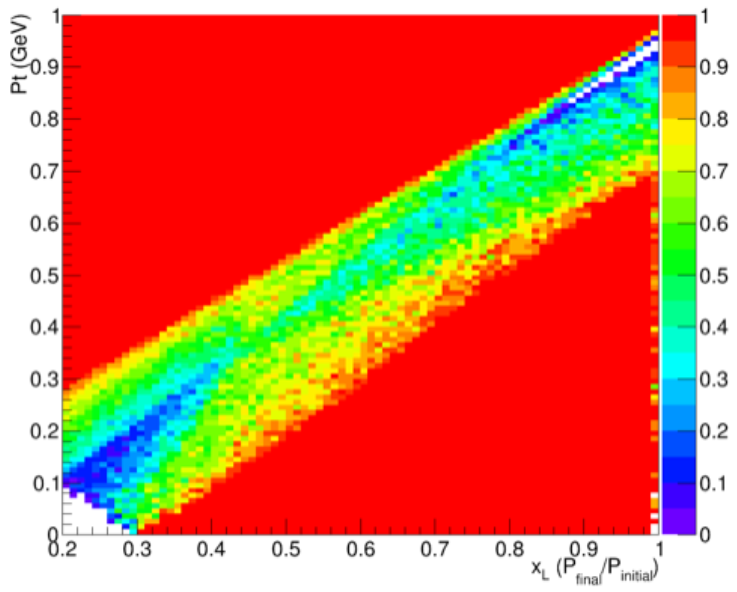 35
Example: DVCS Recoil Proton
Kinematics: 5 GeV e- on 100 GeV p at a crossing angle of 50 mrad.
Cuts: Q2 > 1 GeV2, x < 0.1, E’e > 1 GeV, recoil proton 10σ outside of beam
DVCS generator: MILOU (from HERA, courtesy of BNL)
GEANT4 simulation: tracking through all magnets done using the JLab GEMC package
low-t acceptance
high-t acceptance
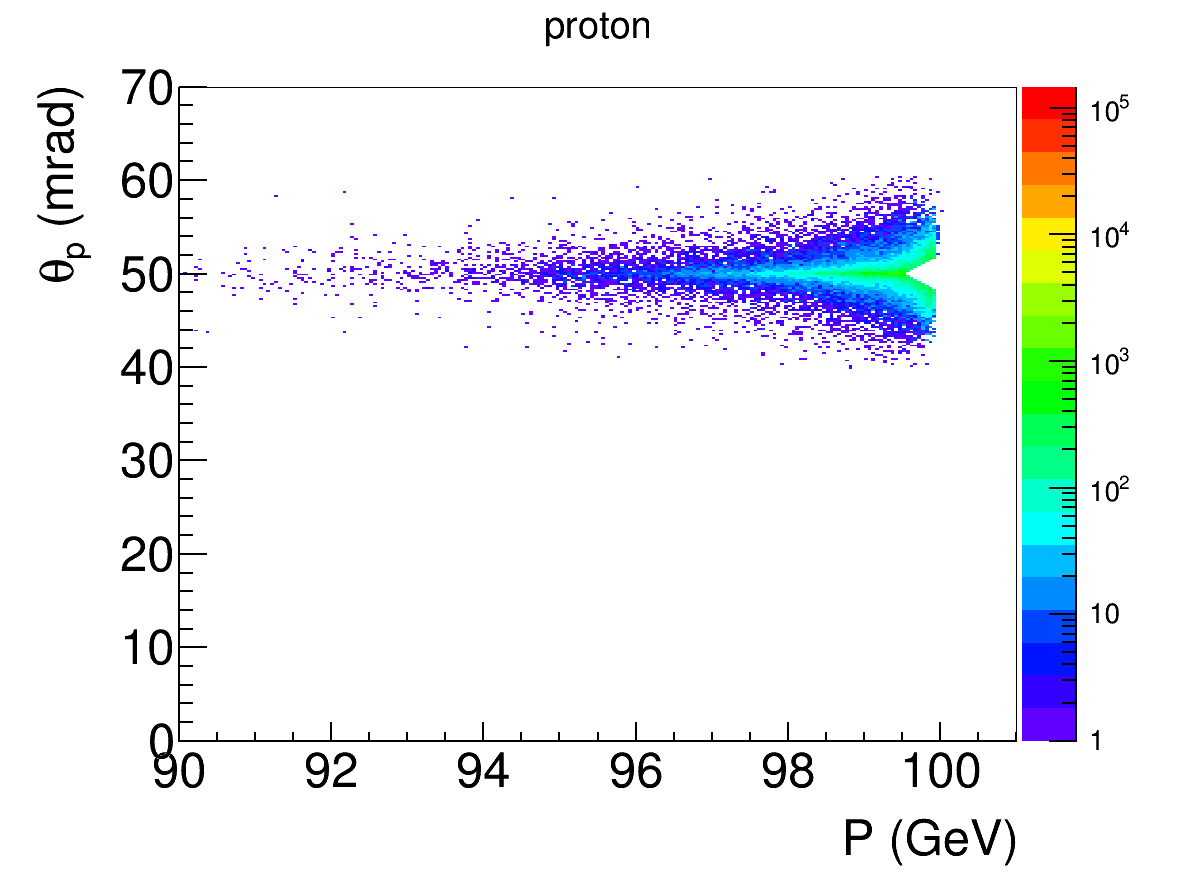 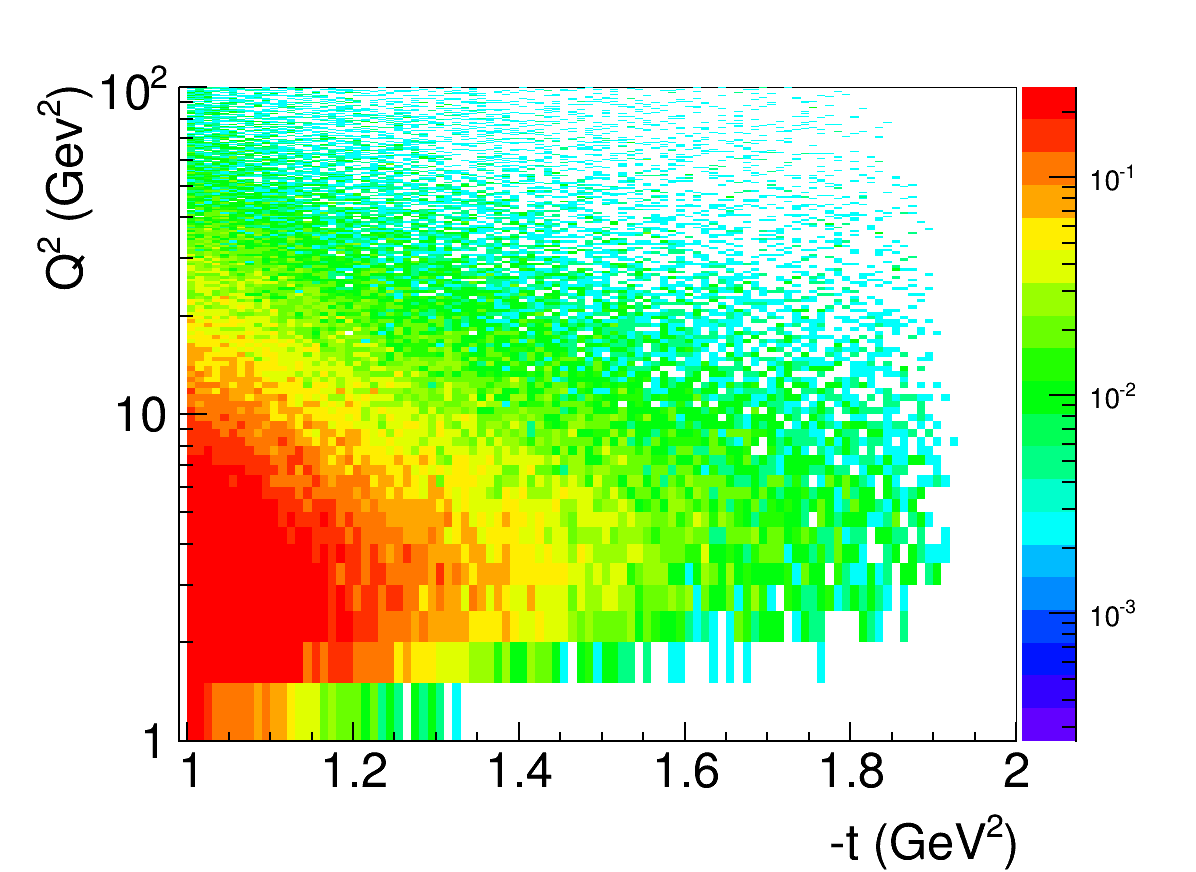 p beam at 50 mrad
High-t acceptance limited by magnet apertures
10σ beam size cut:
p < 99.5% of beam for all angles
θ > 2 mrad for all momenta
-t = 1.9 GeV2  ±14 mrad
Proton angle at IP
e- beam at 0 mrad
36
Key EIC Measurements with Heavy Nuclei
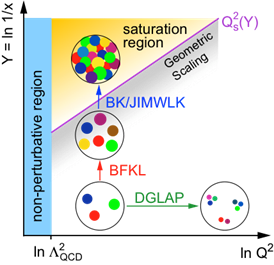 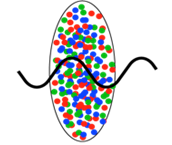 h
e'
pT
g*
q
e
37
Coherent diffraction can reveal the spatial gluon distribution
Coherent diffraction may be the only way to image the transverse gluon distribution in nuclei, but the incoherent background is large
Efficient veto is needed
Momentum transfer t is conjugate to transverse coordinate bT. Toll and T. Ullrich, Phys. Rev. C 87, 024913 (2013)
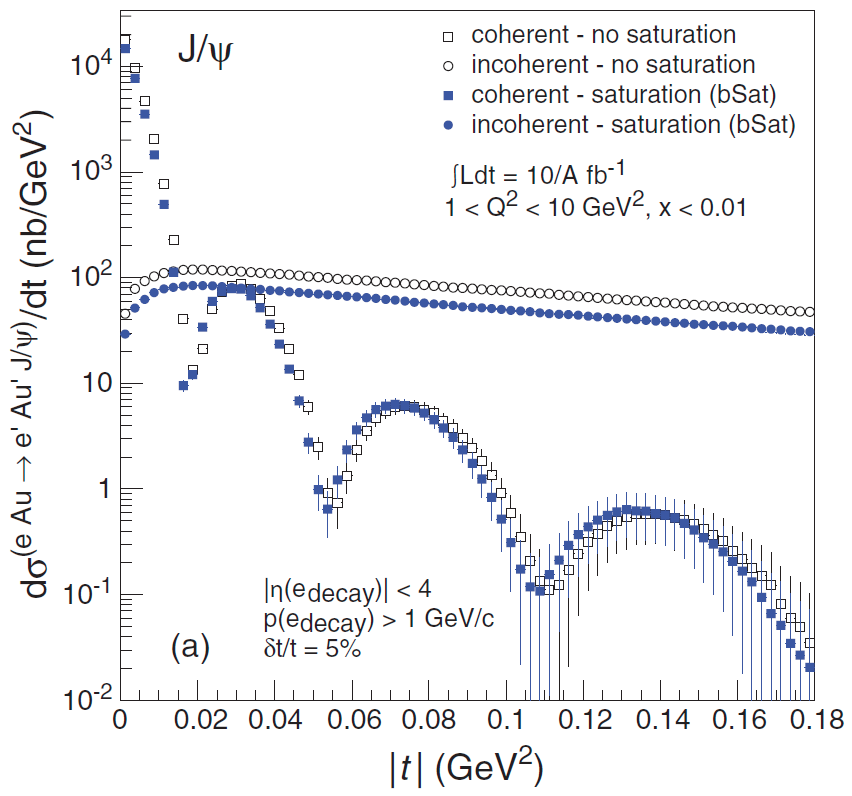 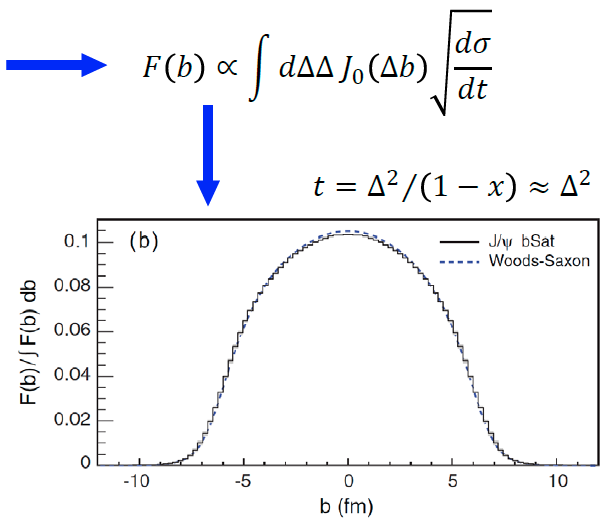 38
[Speaker Notes: Coherent distributions can be used to obtain info about gluon distribution in impact parameter space by taking fourier transform of cross-section]
Coherent diffraction is also sensitive to gluon saturation
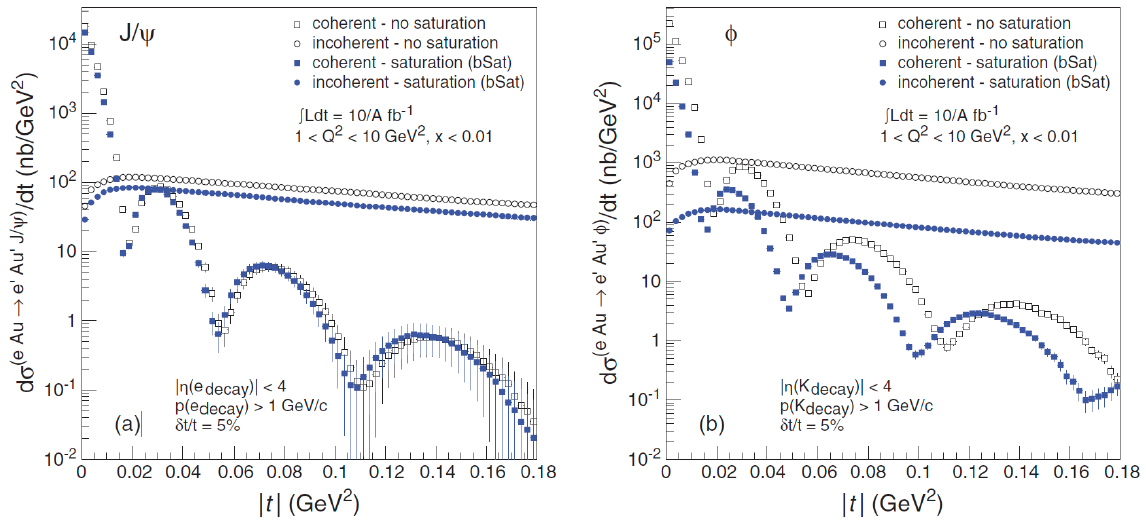 39
Incoherent diffraction cross-section dominates
The challenge for coherent diffraction is to suppress the much larger incoherent background; requires a combination of detection methods
Signal-to-noise ratio of 2:1 at the 3rd dip requires a veto efficiency of 99.9% (M. Baker, 2017)
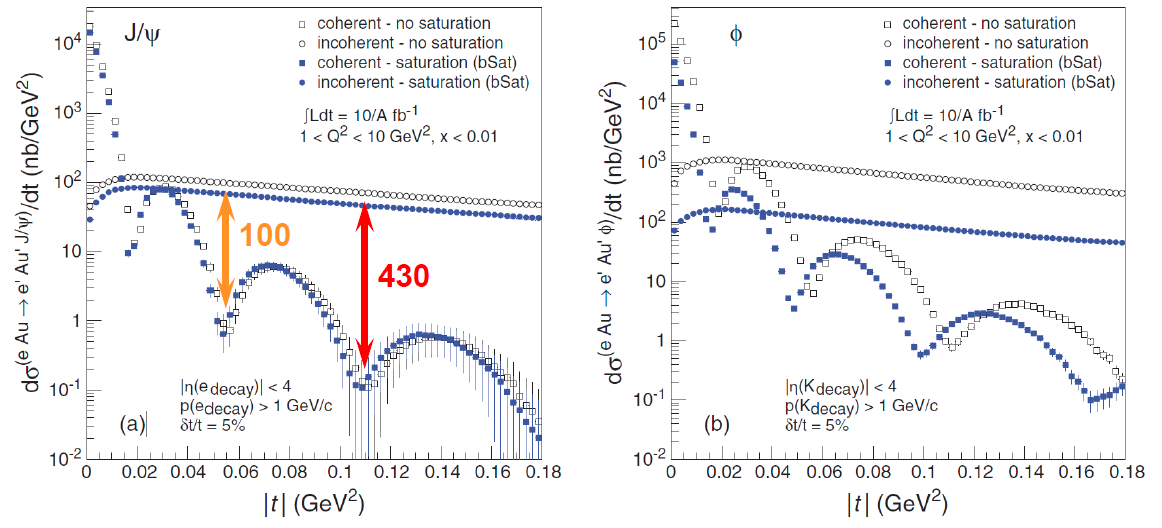 40
How Far in 𝒕 do we need to measure?
T. Ullrich and T. Toll
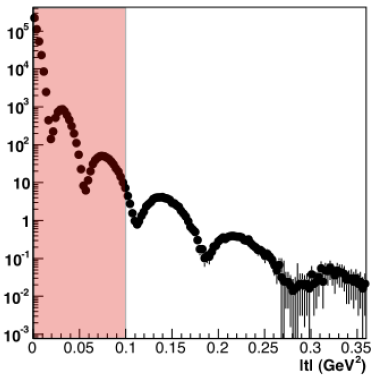 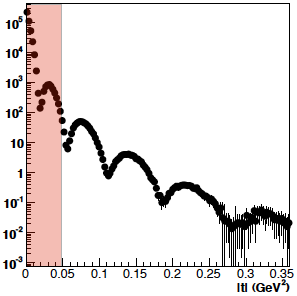 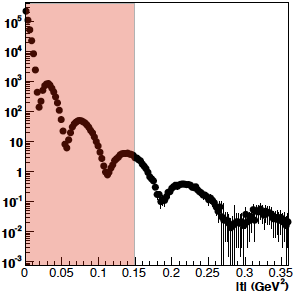 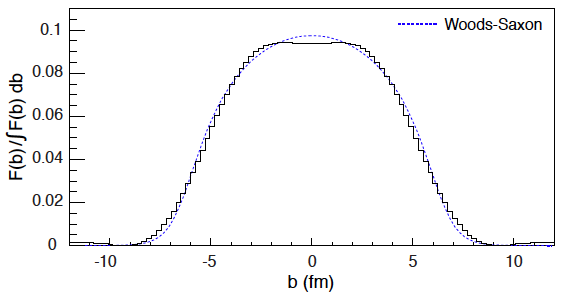 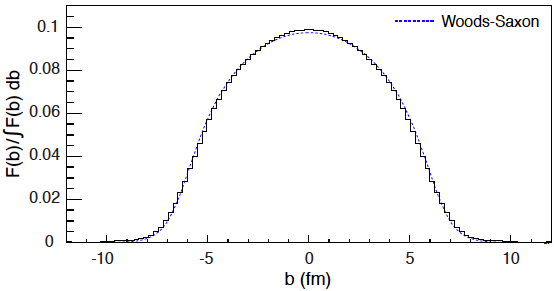 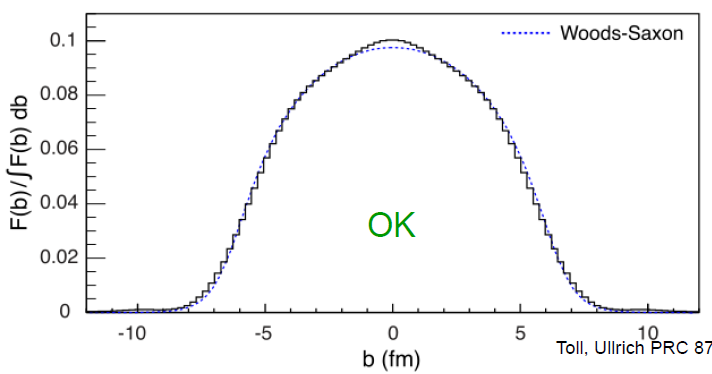 BAD
GOOD
41
Event generators
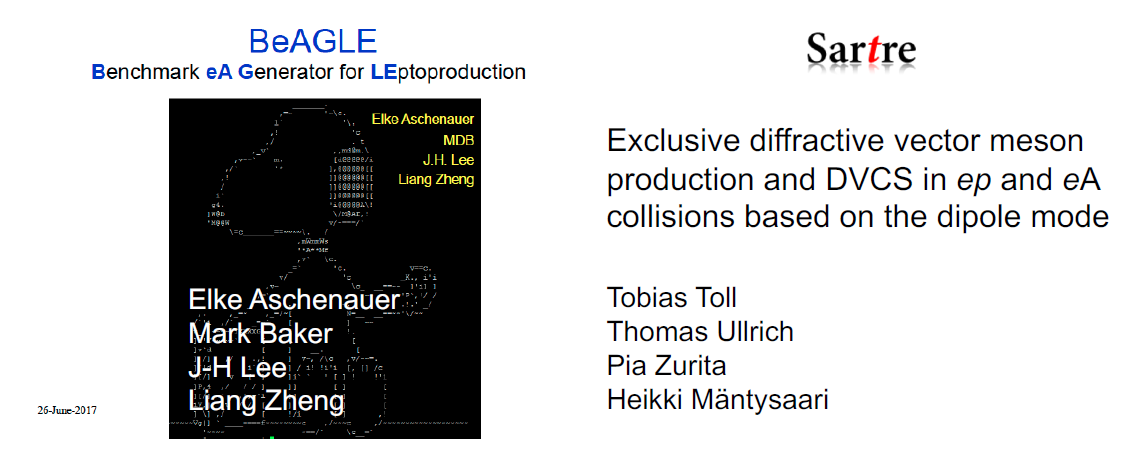 We also want to thank M. Ungaro for adding support for the event generator formats in the GEMC (Geant4) package
42
BeAGLE
Feynman diagram and structure of BeAGLE
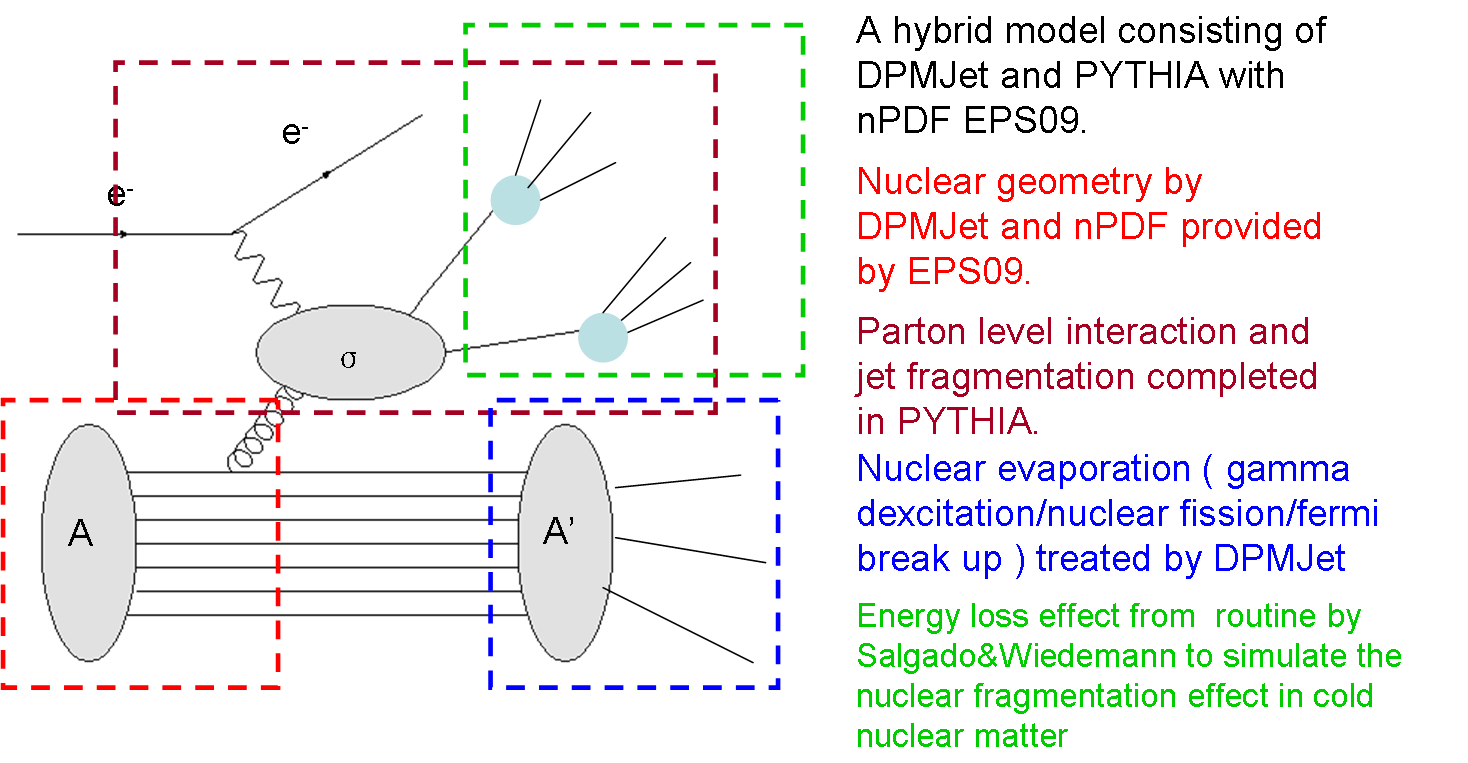 43
Simulation process flow
Coherent events and their relative contribution from Sartre
Incoherent events from BeAGLE
GEMC for simulation of background suppression efficiency
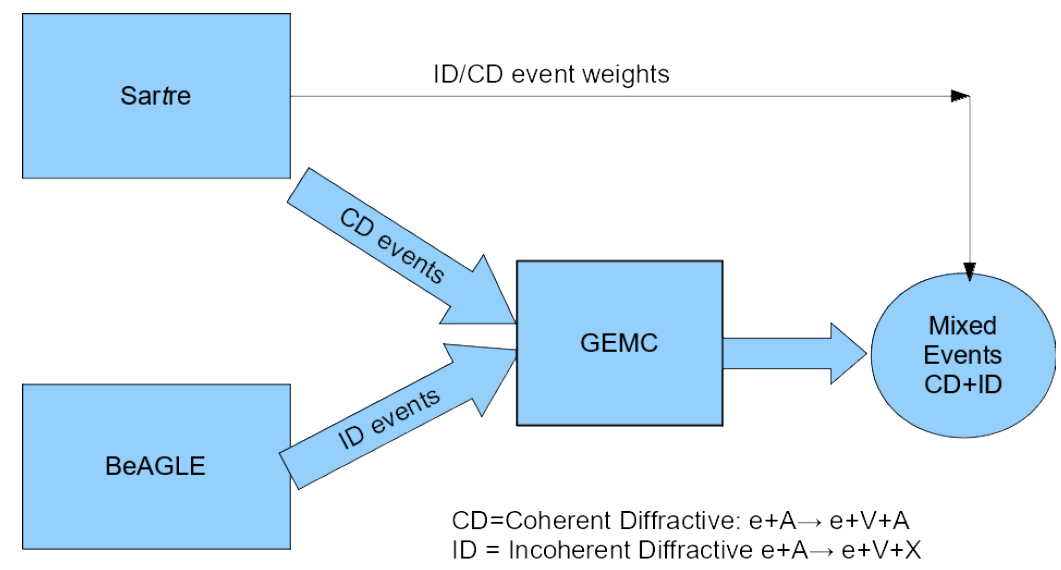 44
Tracking generated events in detector
BeAGLE and Sartre event generators interfaced to a GEMC detector model
e+Pb208 collisions at 10 x 40 GeV/u
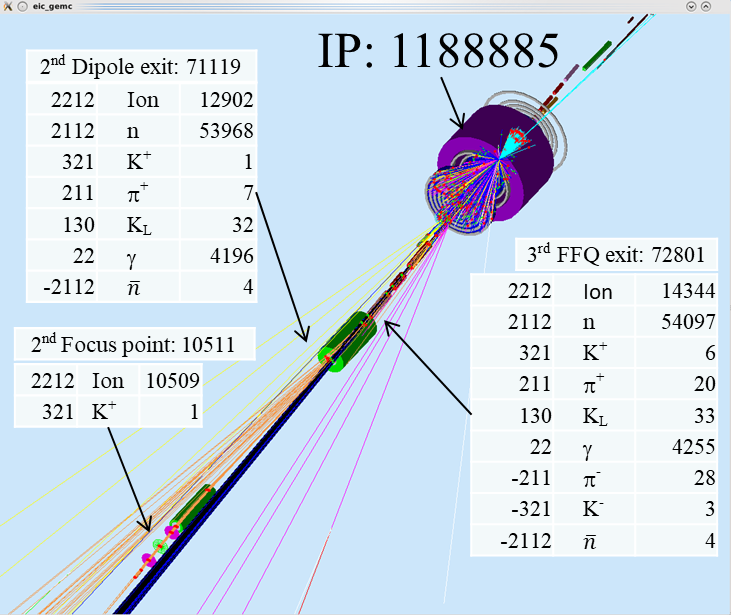 10 mrad acceptance through FFQs

20 mrad acceptance through first spectrometer dipole

Cyan: electrons
Blue: neutrons
Black: photons
Red: protons
Grey: residual ion
45
Vetoing incoherent diffractive events
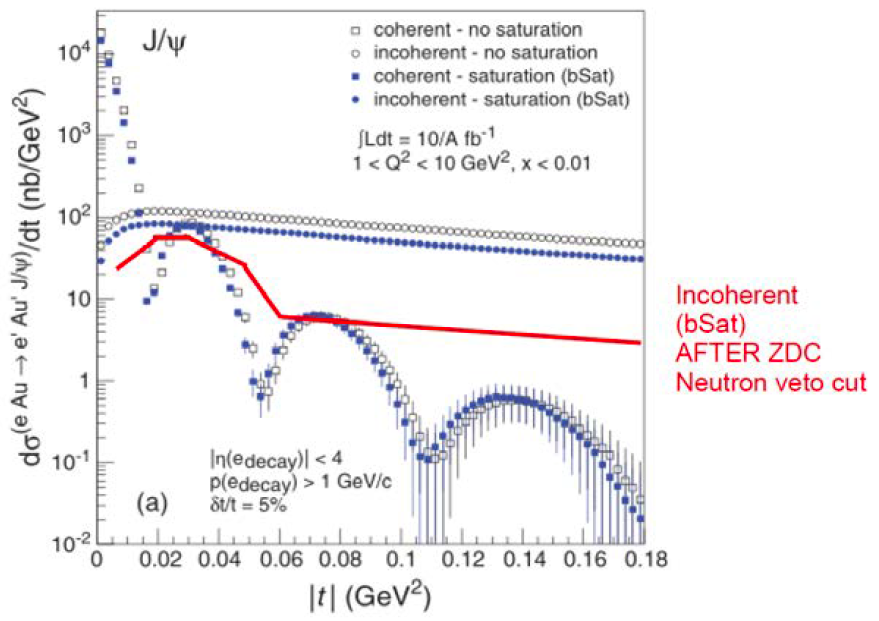 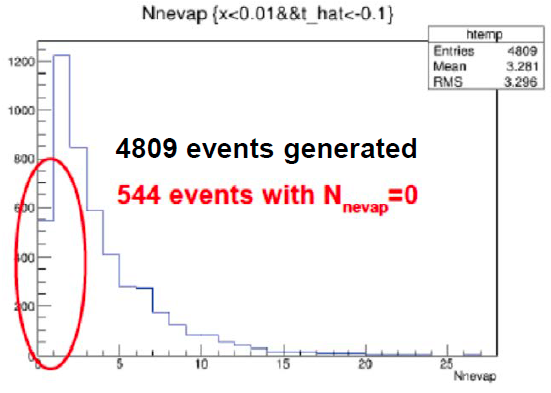 46
Vetoing inefficiency
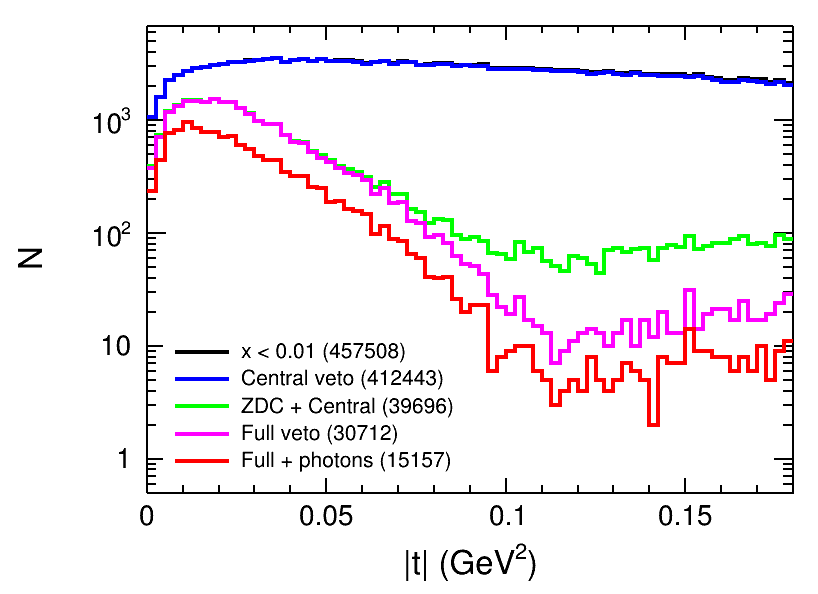 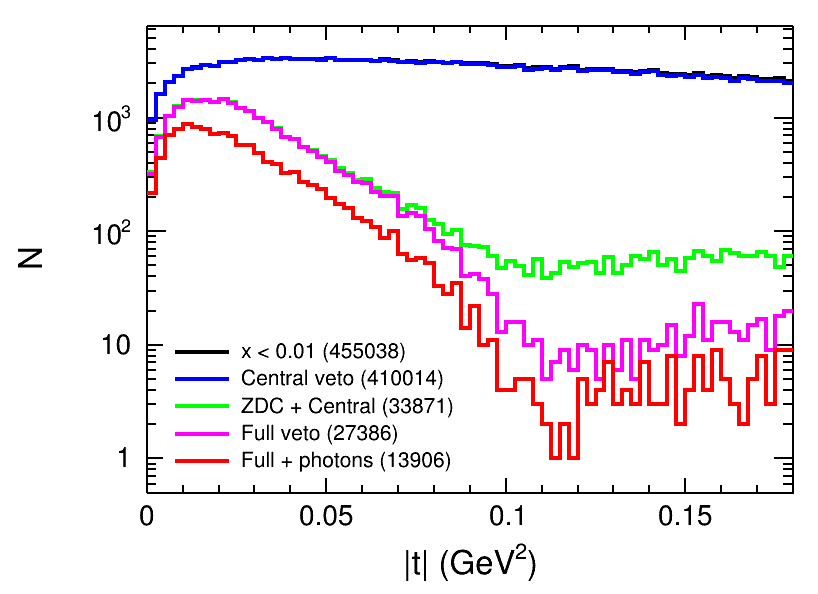 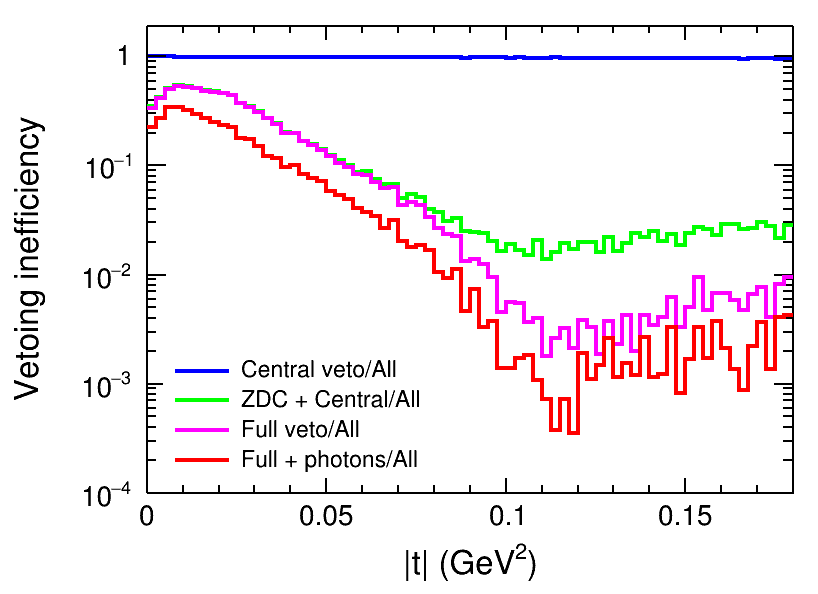 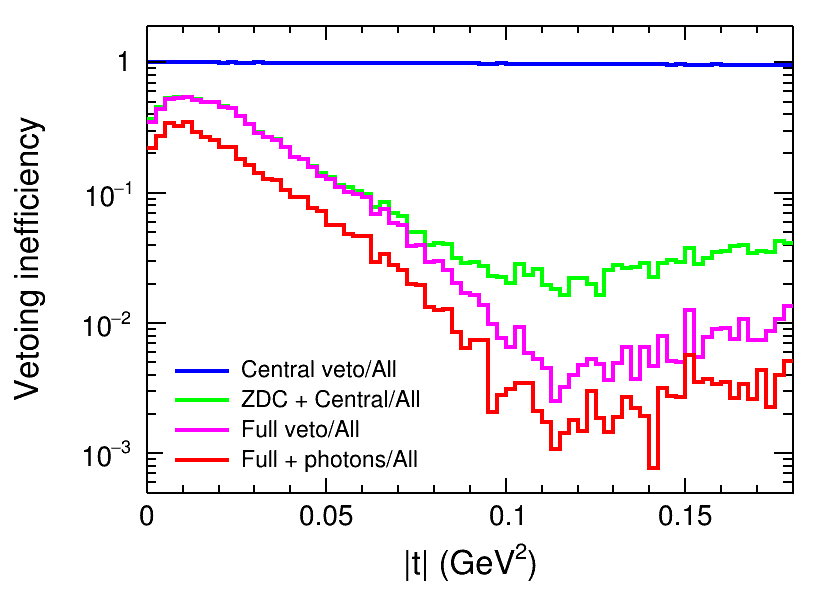 47
Applying the veto
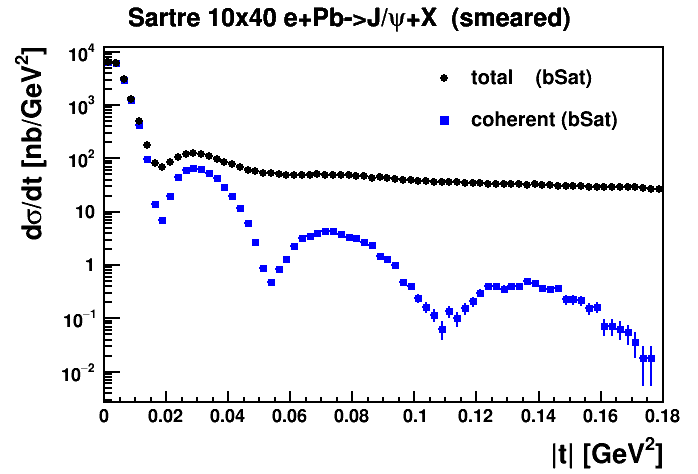 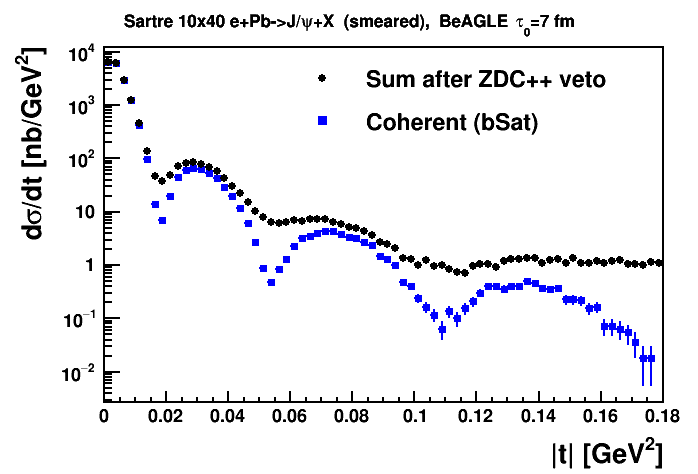 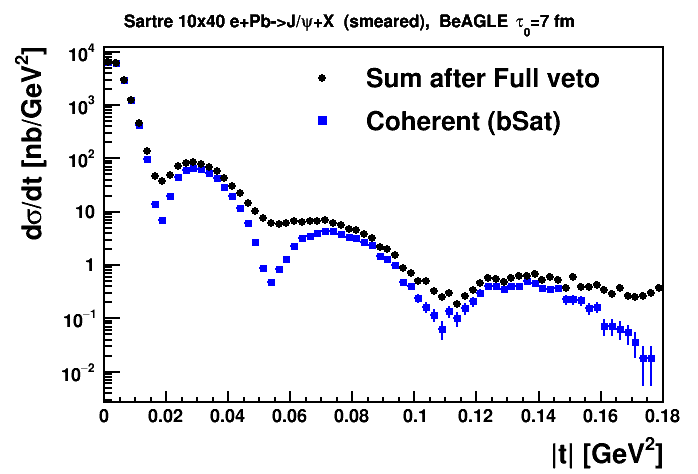 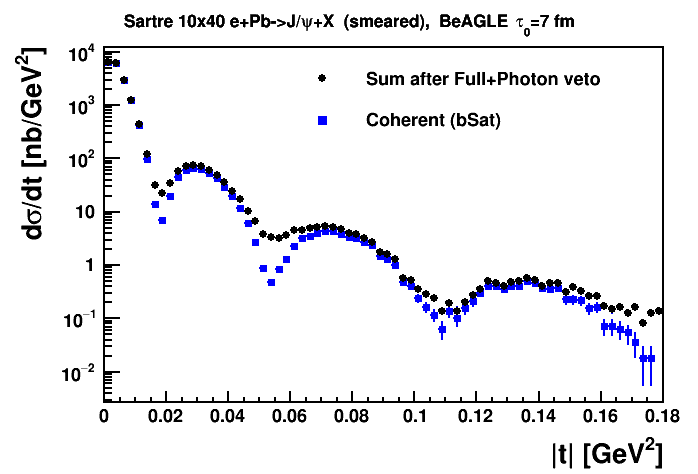 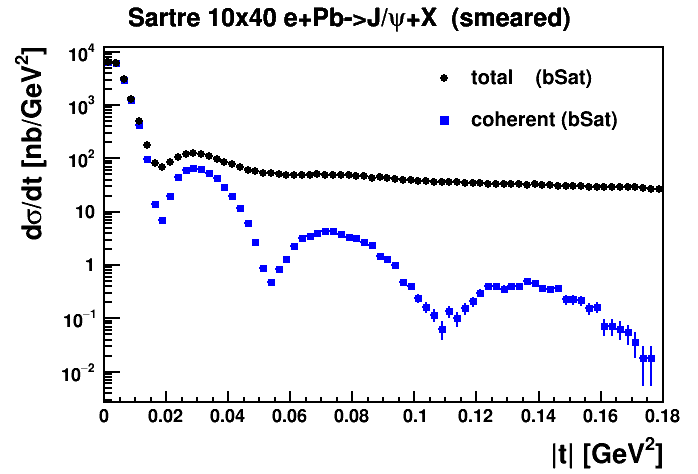 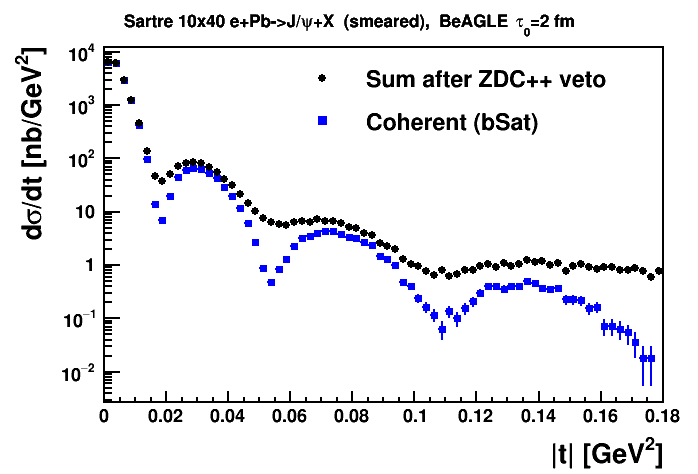 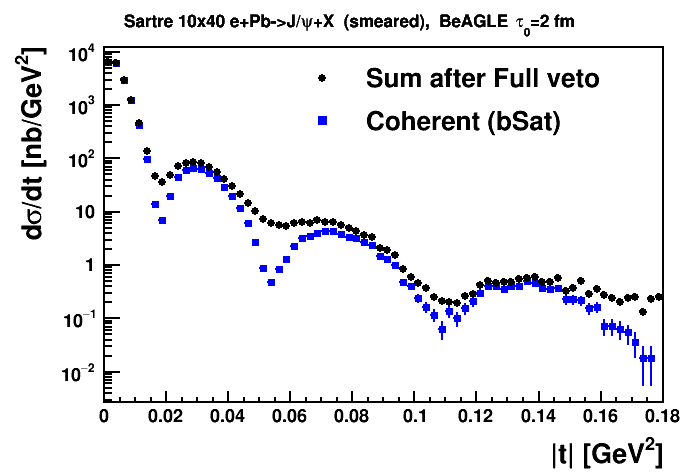 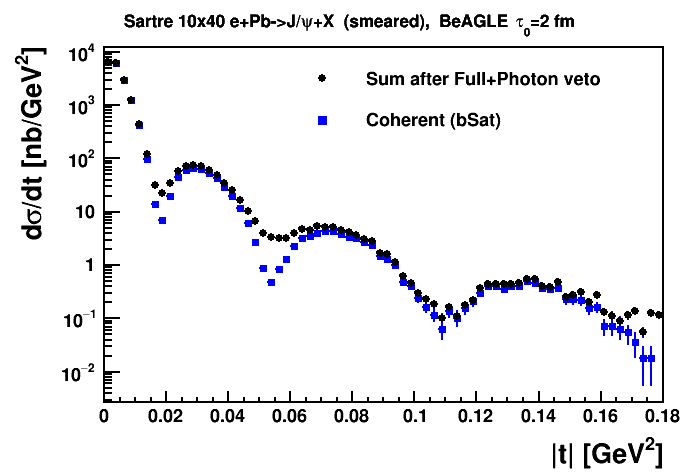 48
Gluon spatial distribution
Full veto + photons reproduces model distribution fairly well
Detection of A-1 nuclei, photons can also improve the veto efficiency
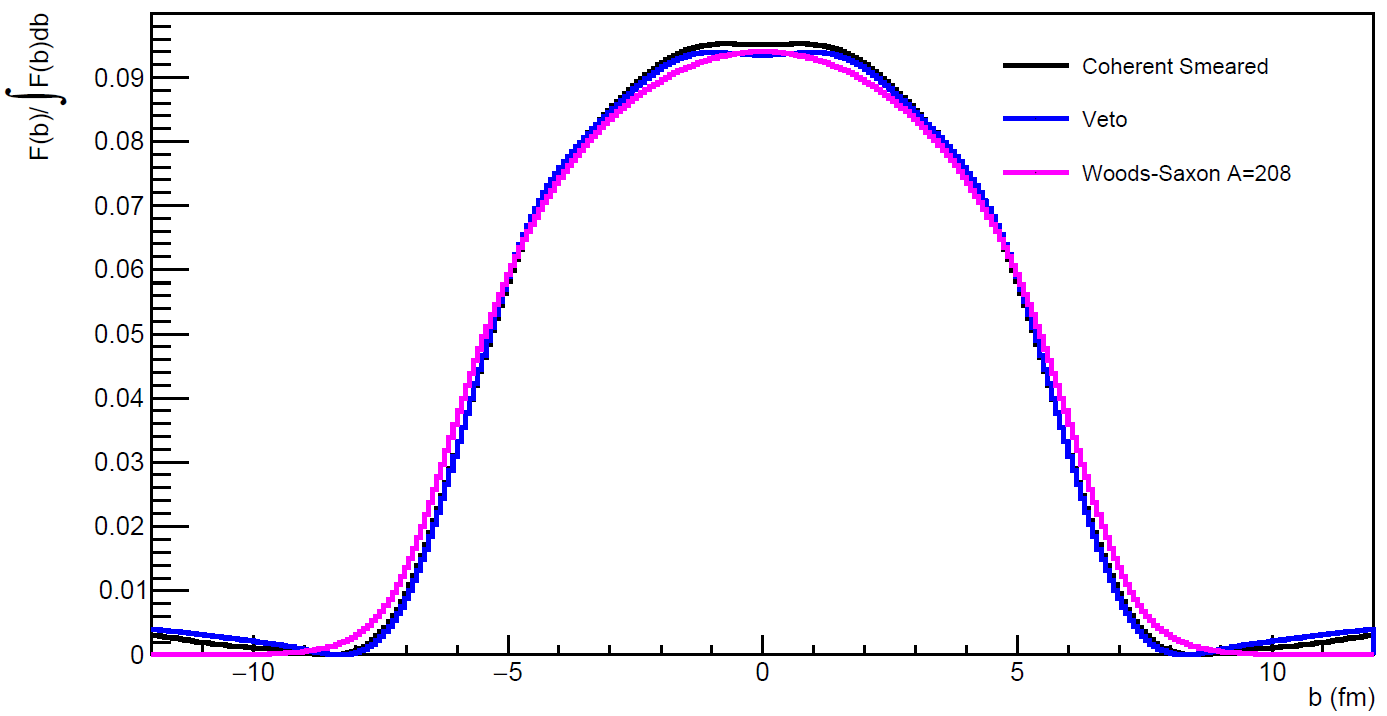 49
[Speaker Notes: Magenta: reference input distribution; black: bSat model with including errors in t measurement; blue: full veto + photons with geometry tagging]
Collision geometry can be reconstructed from final state
Intra-nuclear cascading increases with d (forward)
Geometry tagging is the use of information from the nuclear breakup to categorize the geometry of the collision
By detecting nuclear fragments and particles in the ion direction, we can:
Determine the impact parameter b and the effective nuclear thickness T(b) at lower x
Determine the path length d in the nucleus after the primary interaction

Tagging allows us to select events for which the average T(b) and d are very different from their averages over the entire nucleus
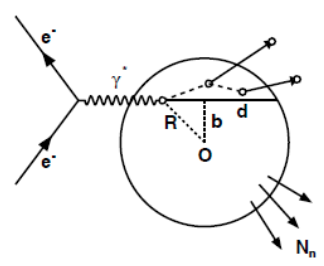 Evaporation of neutrons from excited nucleus (very forward)
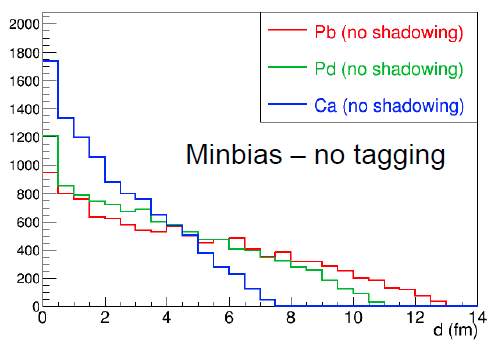 Without tagging, average d in a nucleus scales as the radius (A1/3)
50
Tagging in b and T(b)
Geometry tagging using only evaporation neutrons: can select events with larger average nuclear thickness, at cost of lower statistics
Selecting 1.1% of events with largest average nuclear thickness (measured by evaporation neutrons only) equivalent to increasing the accelerator energy by a factor 3.2
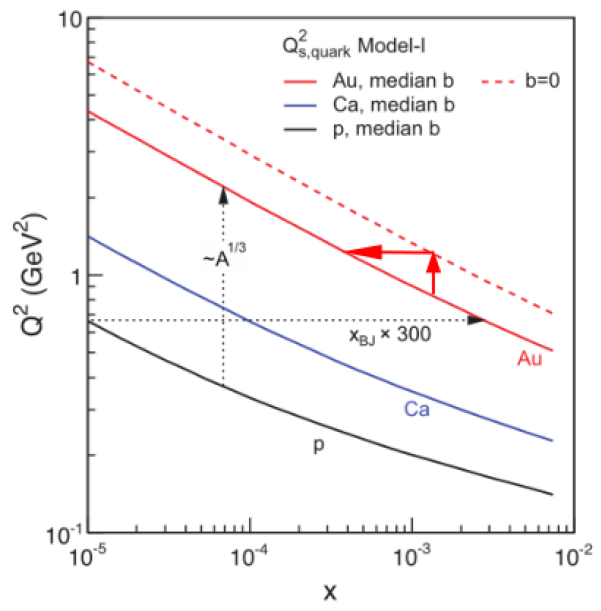 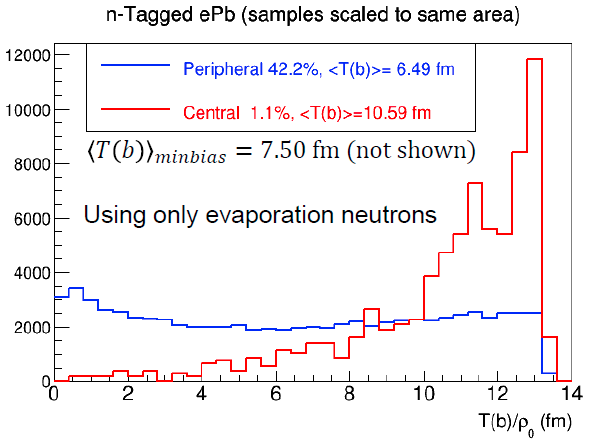 e+Pb208 collisions at 10 x 40 GeV, Q2 > 1 GeV2, y < 0.95, x < 0.002
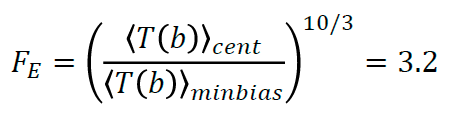 51
[Speaker Notes: Plot on left shows saturation scale Q^2 as a function of x for ep, eCa, eAu for min bias and central (eAu only). For fixed Q2, eAu collision has similar saturation reach as ep collision but with 300x larger energy.  At fixed x, geometry tagging to isolate central events from min bias events enhances saturation reach -]
What if we also detect the charged particles?
Detecting protons and light ions (d and 4He) in addition to neutrons increases the selectivity in b and the effective nuclear thickness T(b)
For a 1% yield cut, the increase in equivalent collision energy is about 40% (magenta curve on right) compared with using evaporation neutrons only
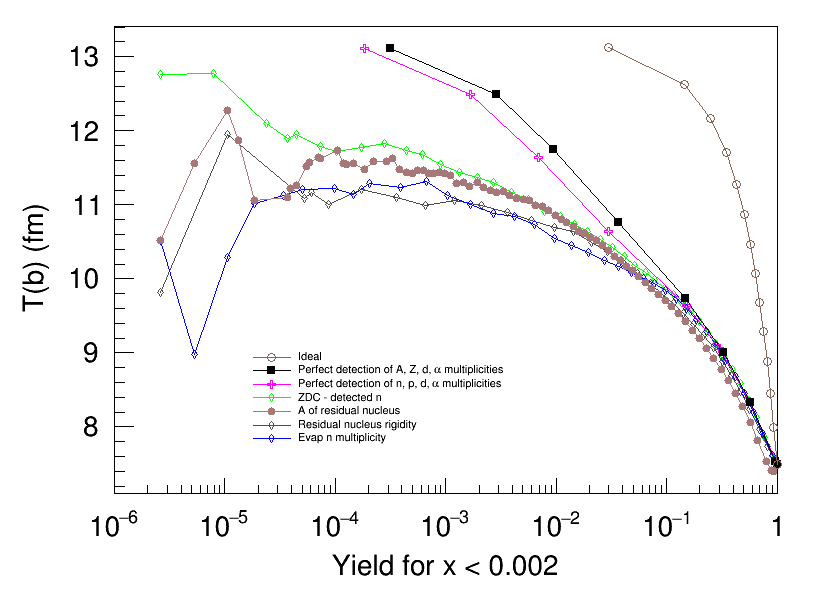 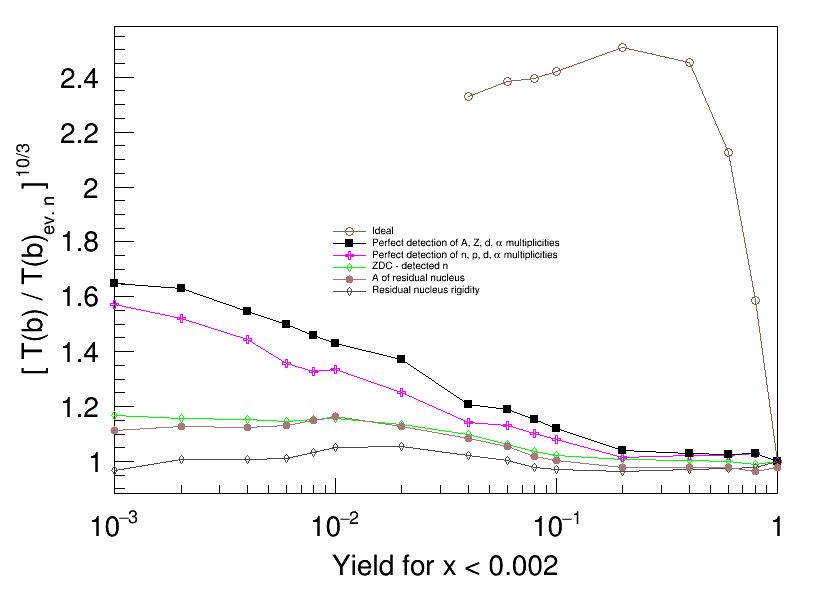 52
What if we identify the residual ion?
Kinematic reach can be extended by detecting the residual ion together with charged particles
Best result: measurement of Z in addition to A/Z (inferring A) – this would require a PID system for the ion (e.g. additional dE/dx if the dE/dx from the tracker is insufficient)
Compared to no geometry tagging, the total energy increase factor is 4.8
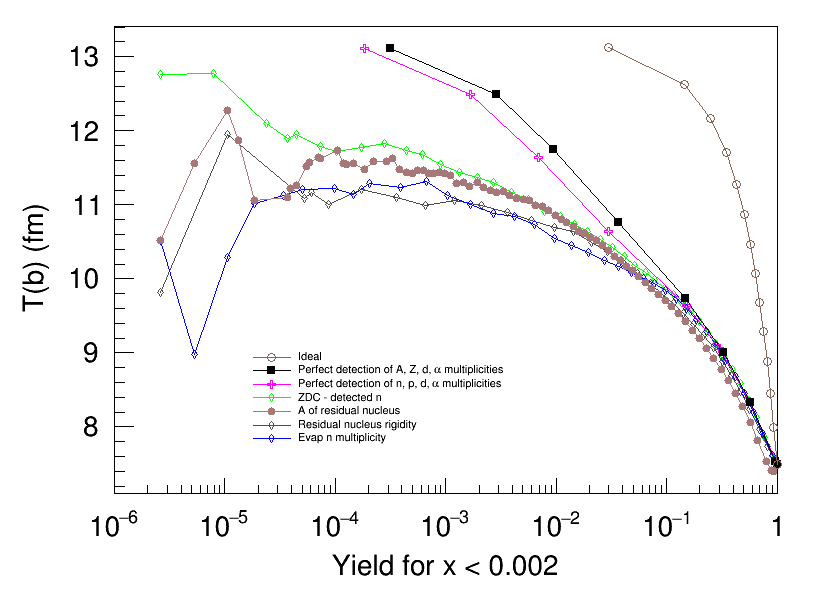 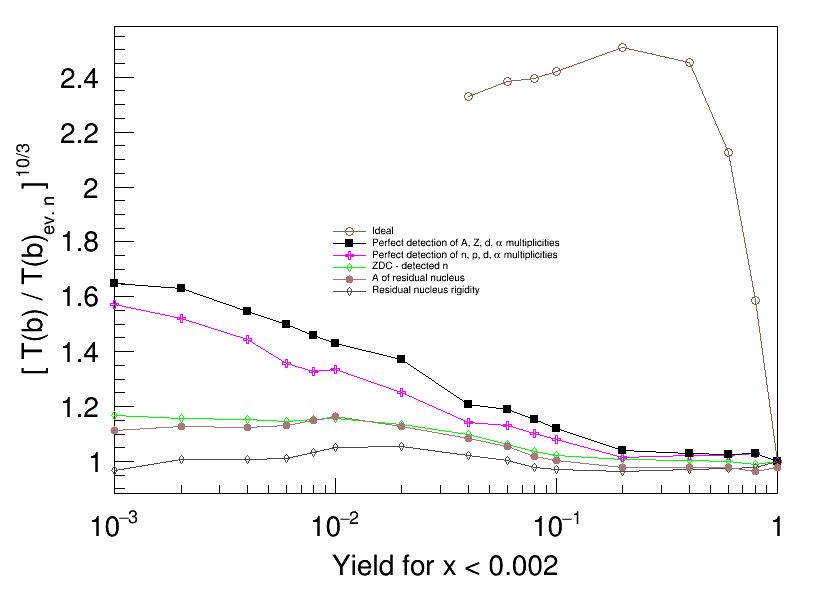 53
Detection requirements
Best results obtained by detecting the residual ion (tracking + dE/dx) and light ions (easy for all except Z = N nuclei)
A neutron ZDC can provide additional information or a useful measurement on its own
Also beneficial to detect protons – requires larger magnet apertures but is also needed for spectator tagging with light nuclei
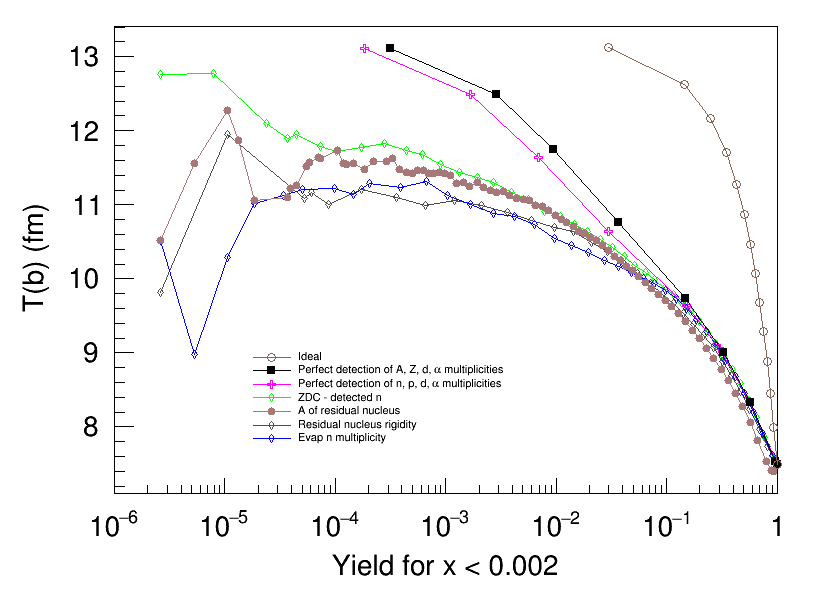 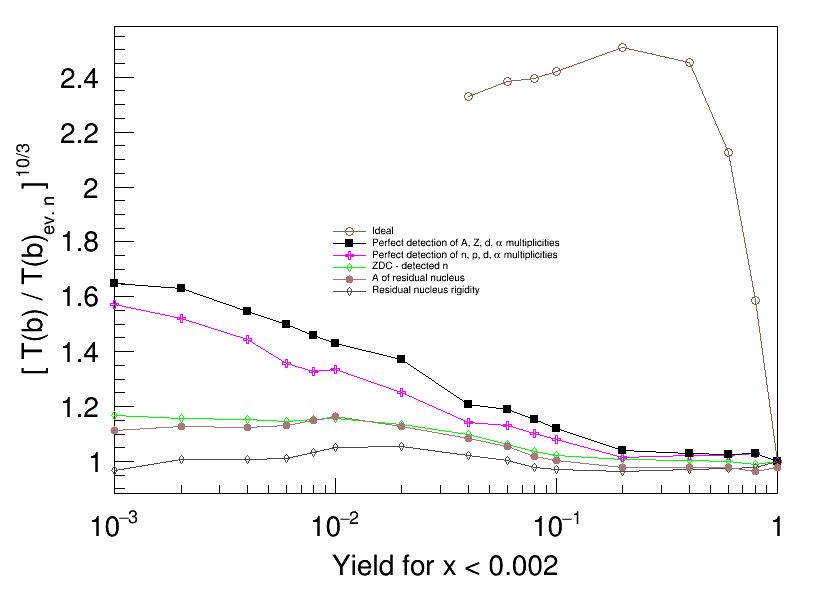 54
M. Baker, 2017
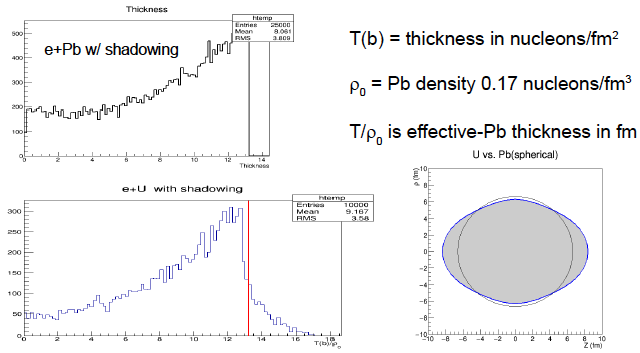 8% in the tail
JLEIC
55
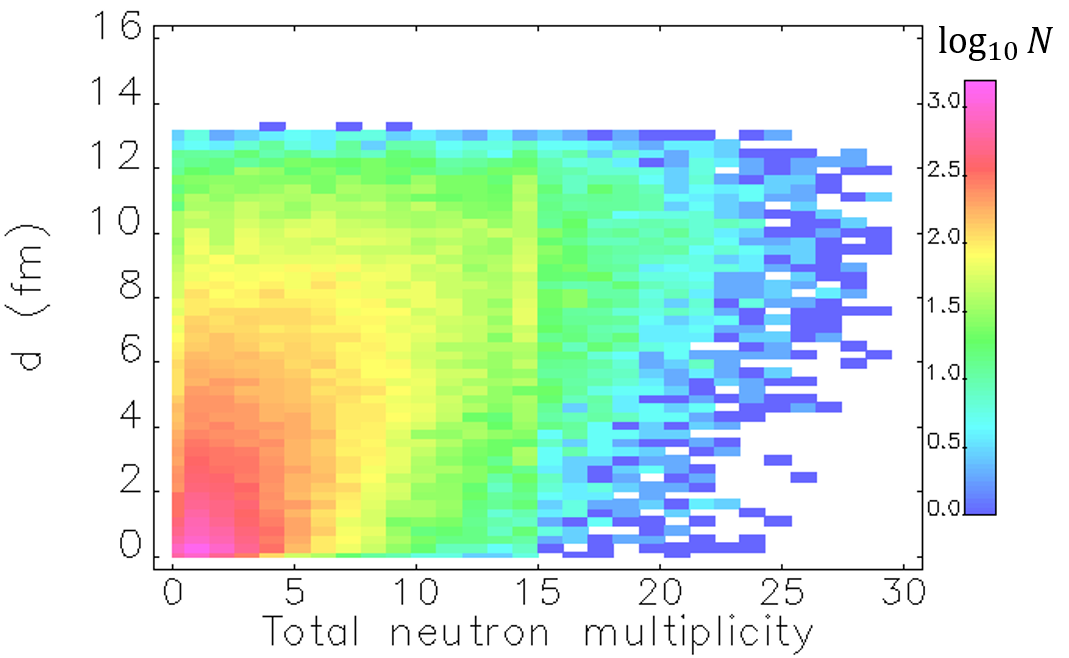 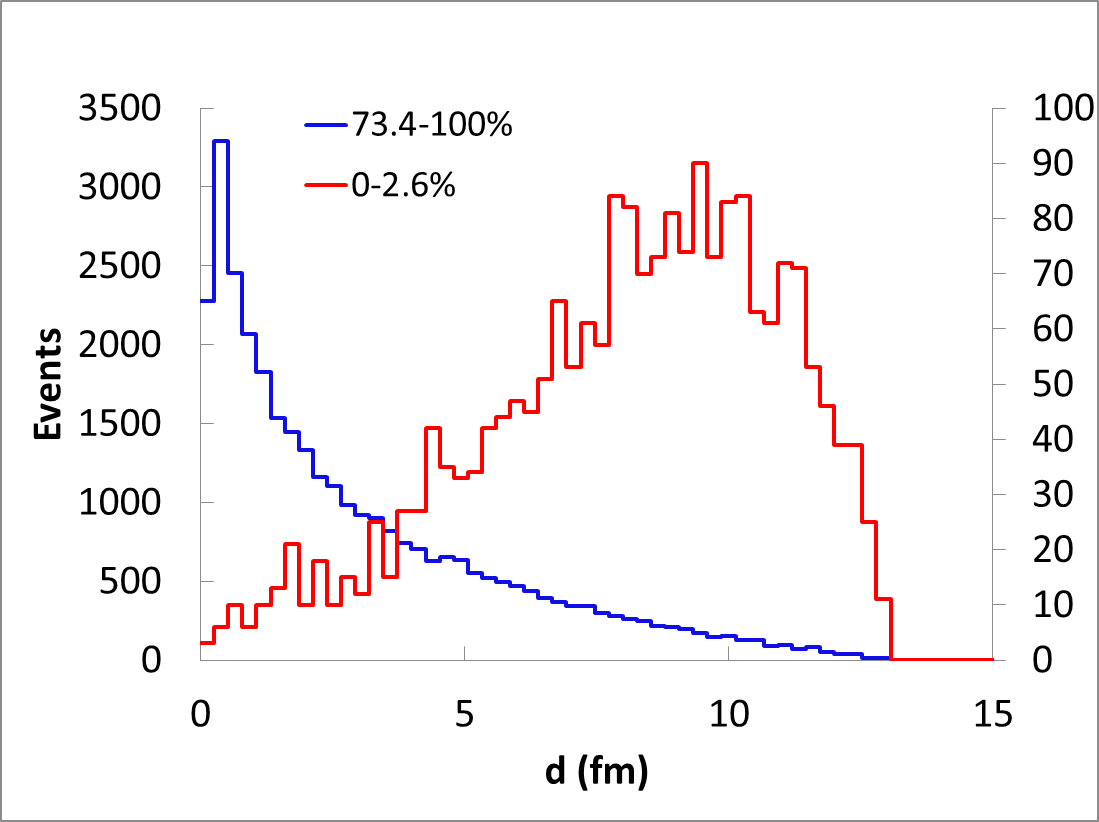 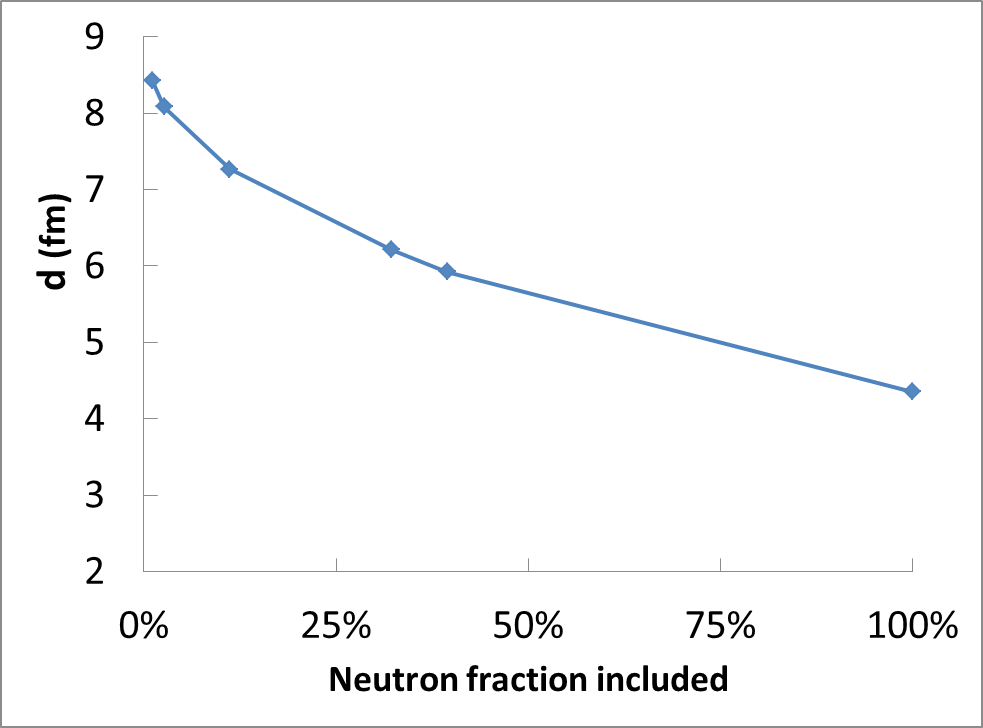 56
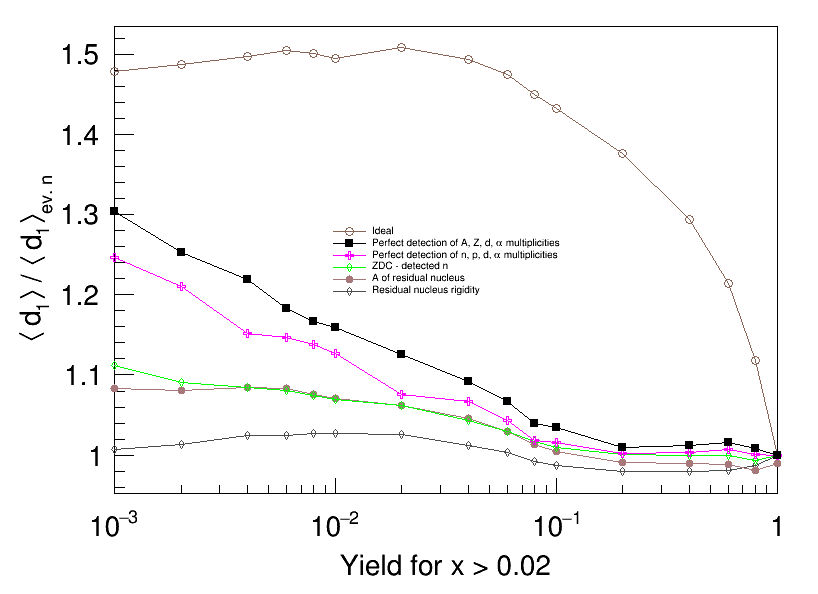 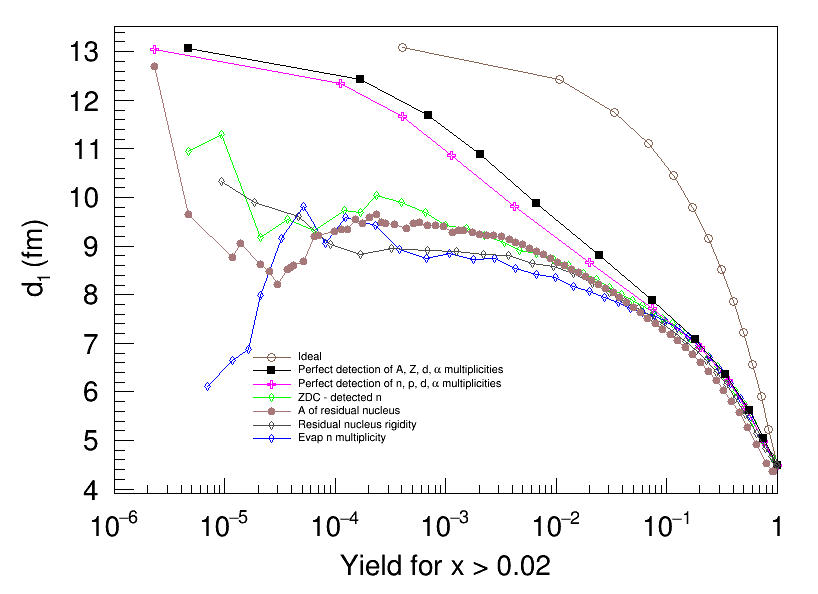 57
Software chain
MC generators
Fast 
detector 
simulation
Full 
detector 
simulation
Reconstruction and analysis
58
Software chain
GeneratorsDatabase
Generators
Database with variousMC samples
Herwig
…
Pythia
Beagle
g4e = Geant 4 EIC
C++ genue GEANT4 with JLEIC detector in it
Full simulation
Fast simulation
BNL & Jlab effort on
Fast detector prototyping
Geant4Fast mode
Eic smear
g4eJLEIC in Geant4
Reconstruction & analysis
ejana = EIC Jana
Community reference reconstruction
ejana – EIC JANA(2)
59
Software for detector simulation and reconstruction
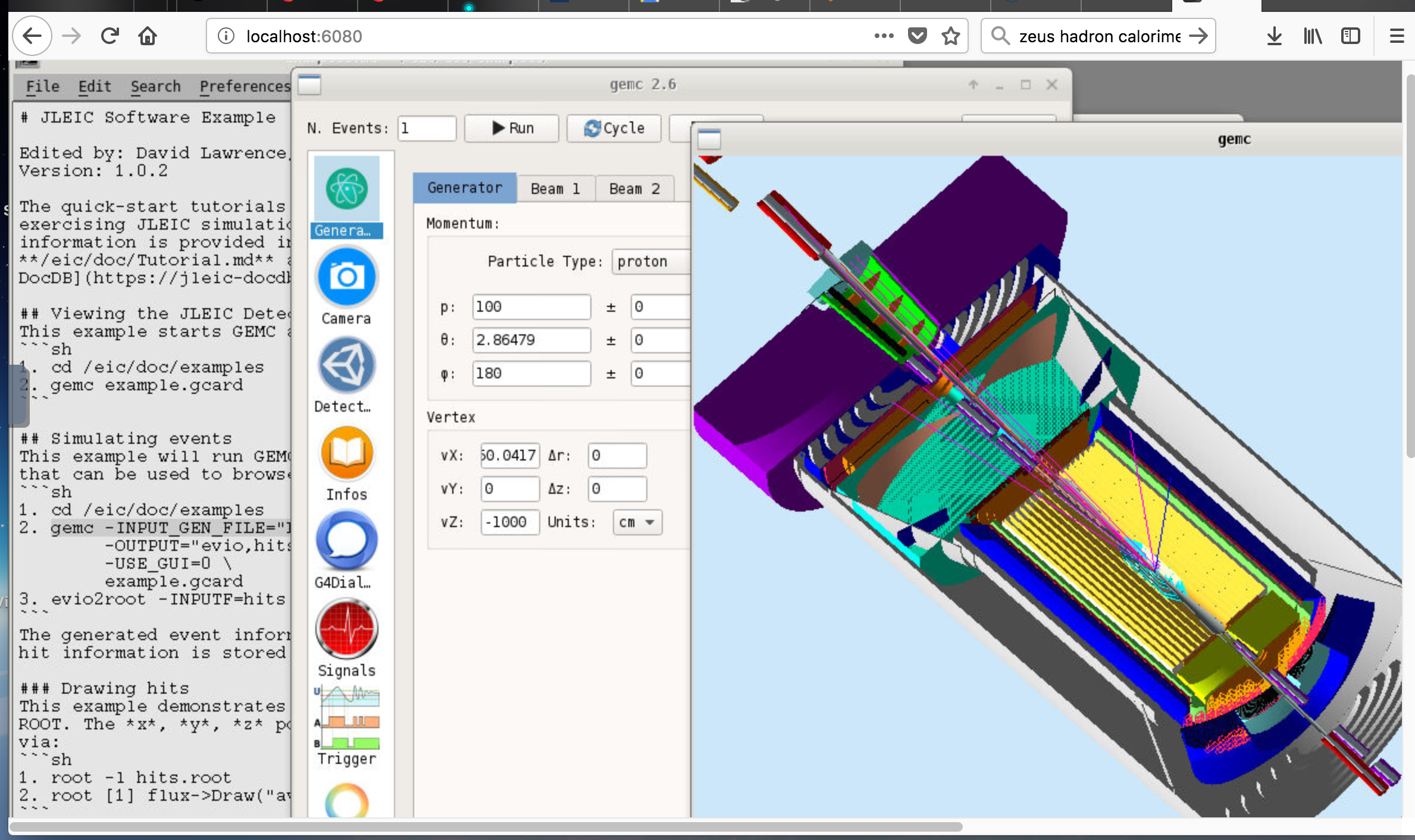 Plain Geant 4 C++ for √s 100 GeV design(Driven by the community request)
GEMC Geant 4 based simulation
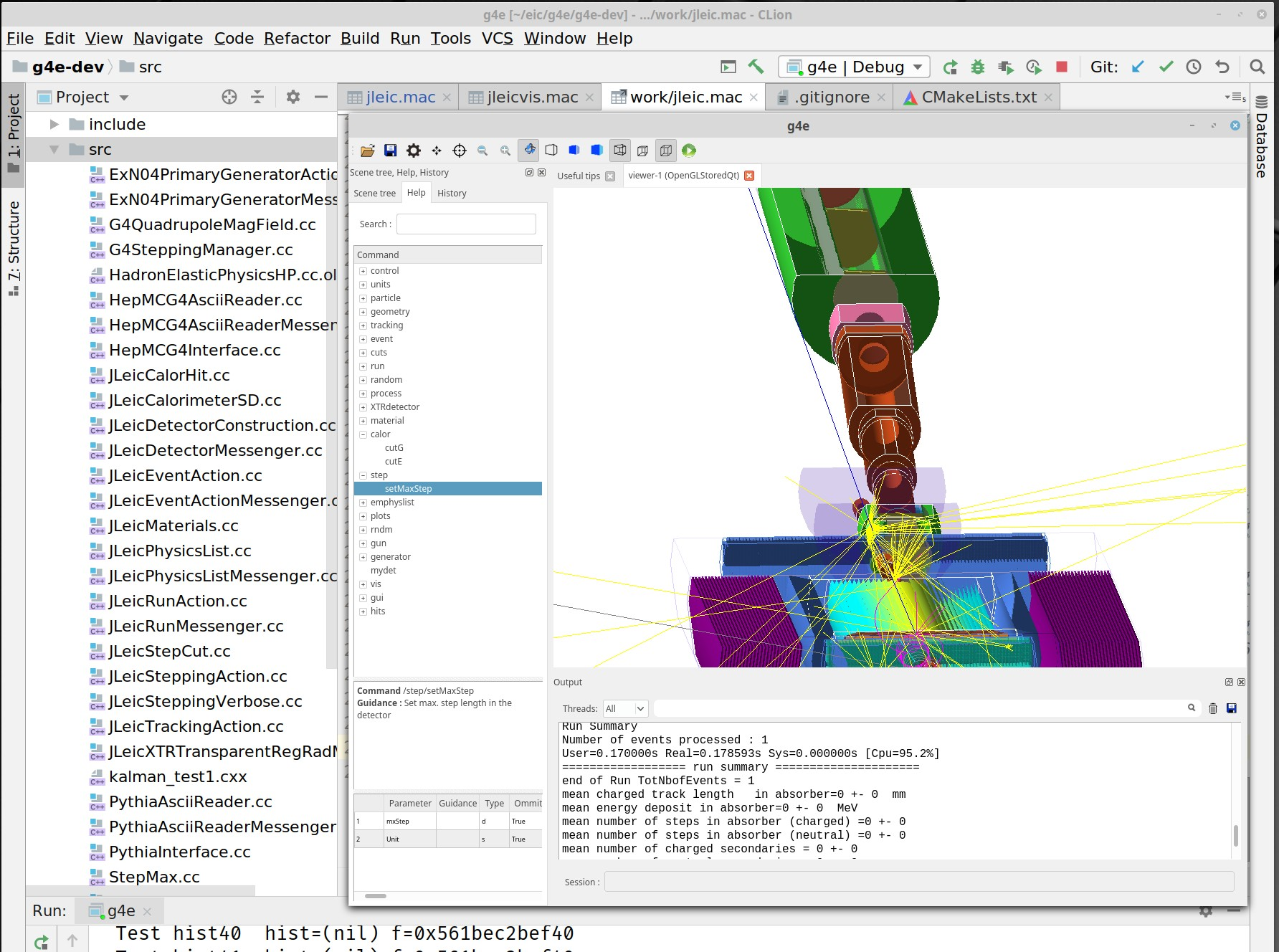 For those who prefer scripting over compilation
Geant 4 python can be used
60
Geant 4 EIC
The codename g4e – stands for Geant 4 EIC
Beta stage
√s 100 GeV design is implemented
Imports CAD, accelerator group data
Exports final Geometry in various formats
Plain flattened analysis ready ROOT files
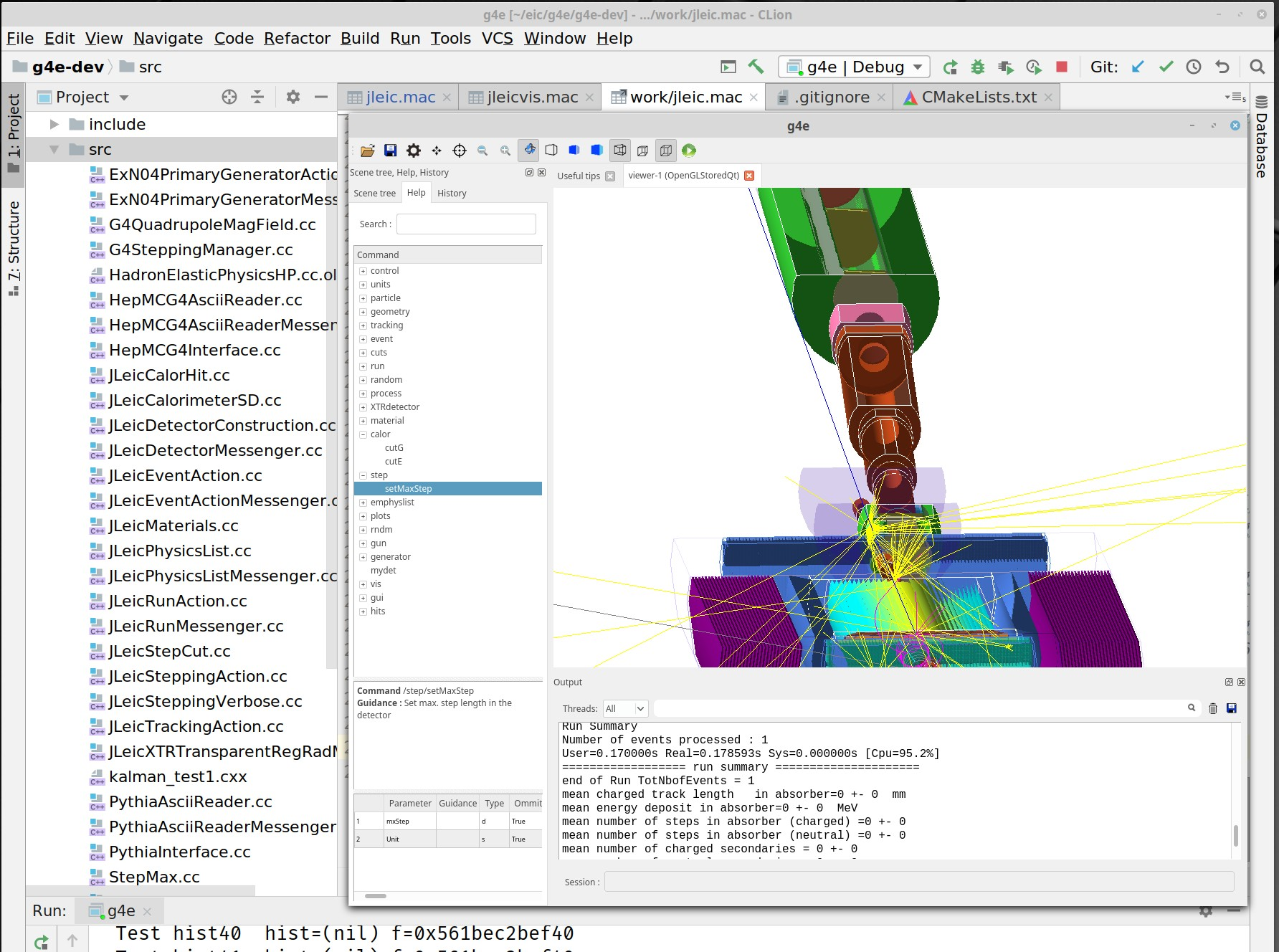 For those who prefer scripting over compilation
Geant 4 python can be used
61
Entry Point for EIC = EPIC
Workflow oriented interactive environment based on Jupyter
Contact:
Dmitry Romanov
romanov@jlab.org
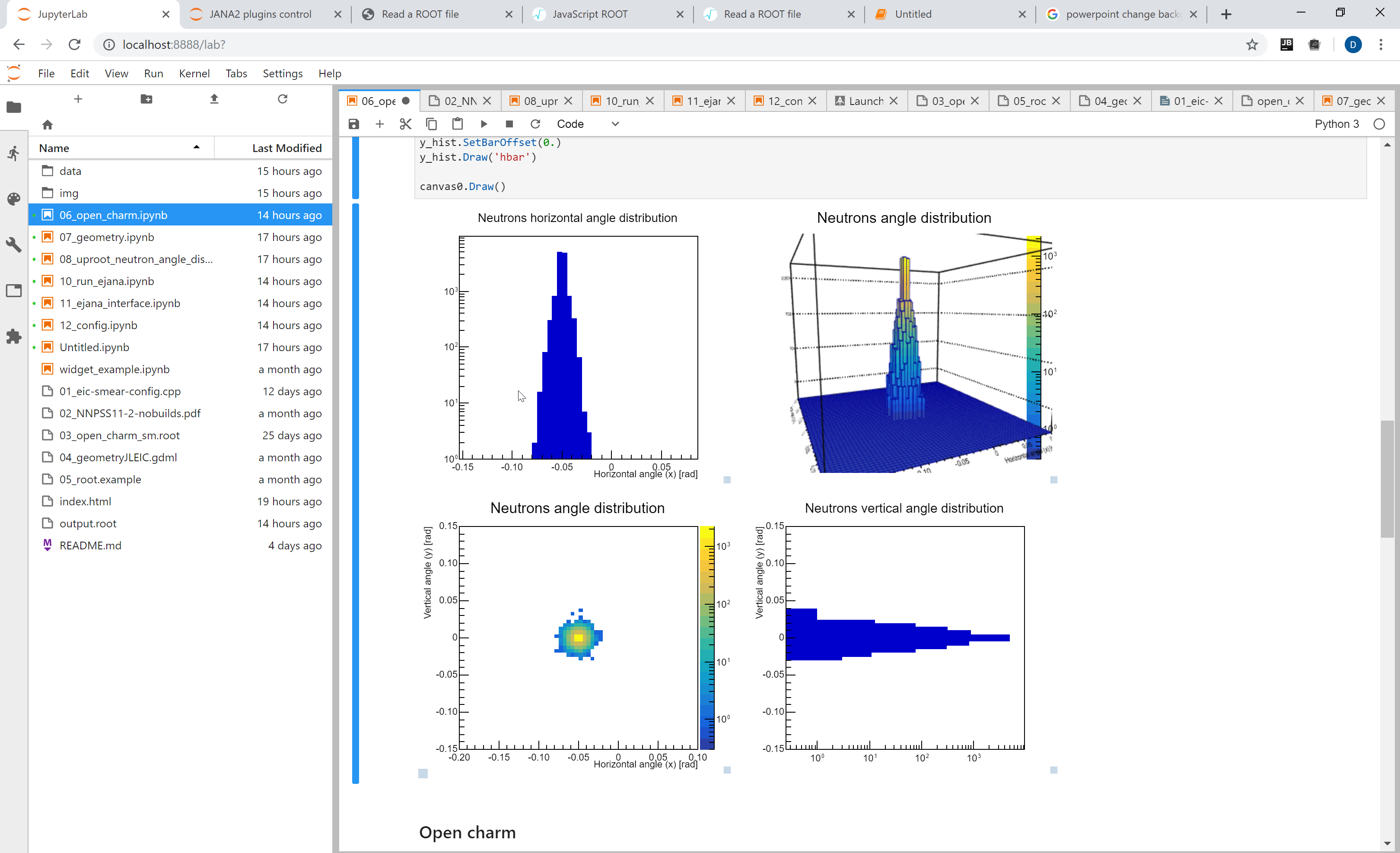 62